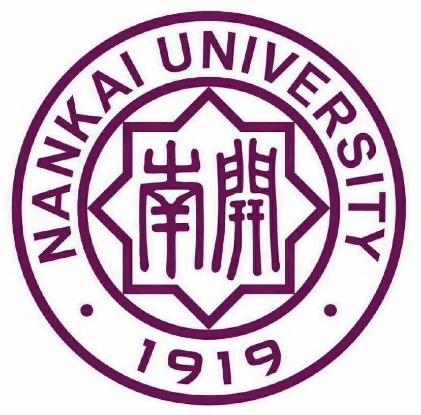 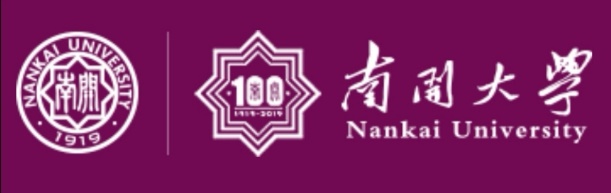 南开大学经济学院本科招生与培养
经邦济世 智圆行方
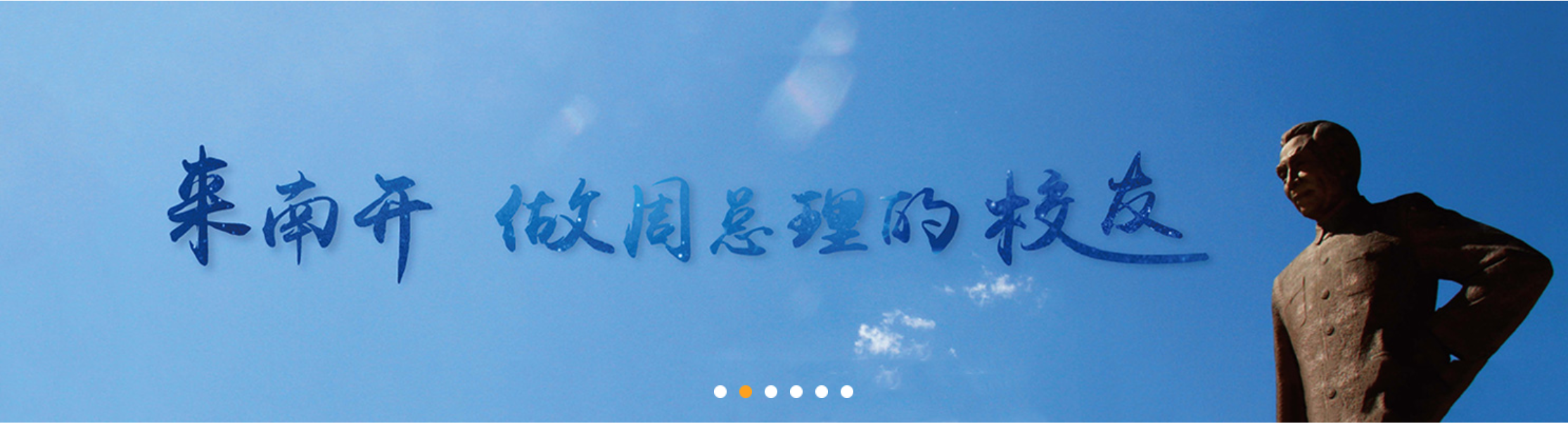 目 录
CONTENTS
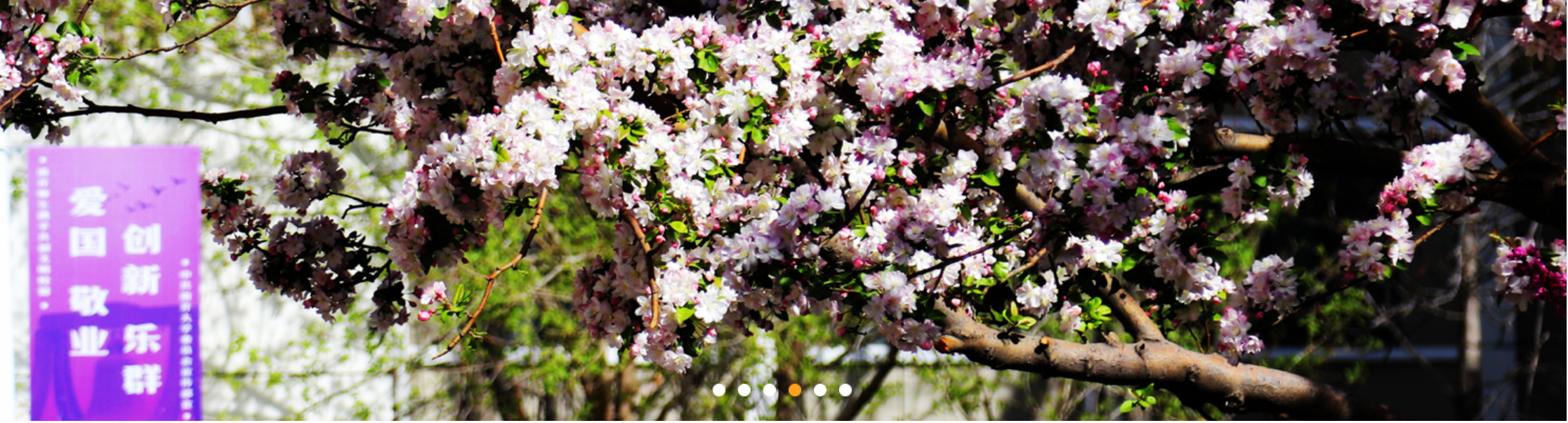 01
02
04
03
历史与传承
本科人才培养
走进南开经院
毕业去向
01
历史与传承
经济学为南开大学创校建立学科之一。著名经济学家、耶鲁大学经济学博士何廉先生开创了蜚声中外的经济研究所，成立了中国最早的经济学院，并招收硕士研究生。百年来，南开大学经济学院秉承“允公允能、日新月异”的校训，践行“知中国、服务中国”的理念，为国家培养了数以万计的优秀经济与管理人才。
南开大学社会
经济研究委员会成立
（经济研究所前身）
张伯苓创校设立文、理、商三科
开始招收经济学
硕士研究生
未来有你参与，
经济学院更辉煌
1931
2019
1923
1919
1935
未来
1927
商学院、经济学系与经济研究所合并组建经济学院
南开百年华诞，
经济学院再出发
设文、理、商、矿四科，文科下设经济学系
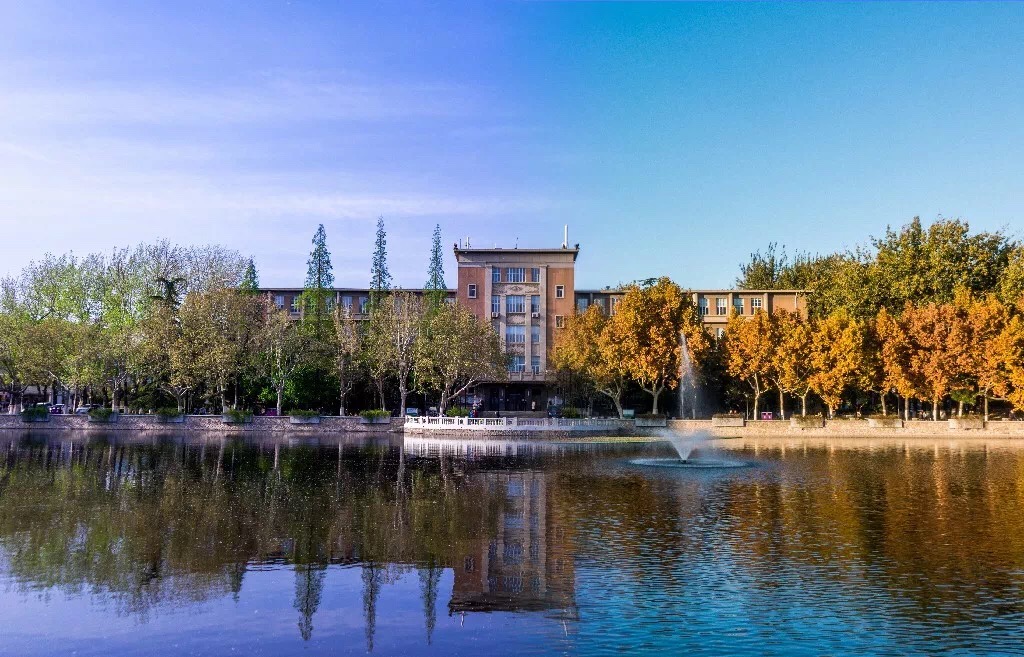 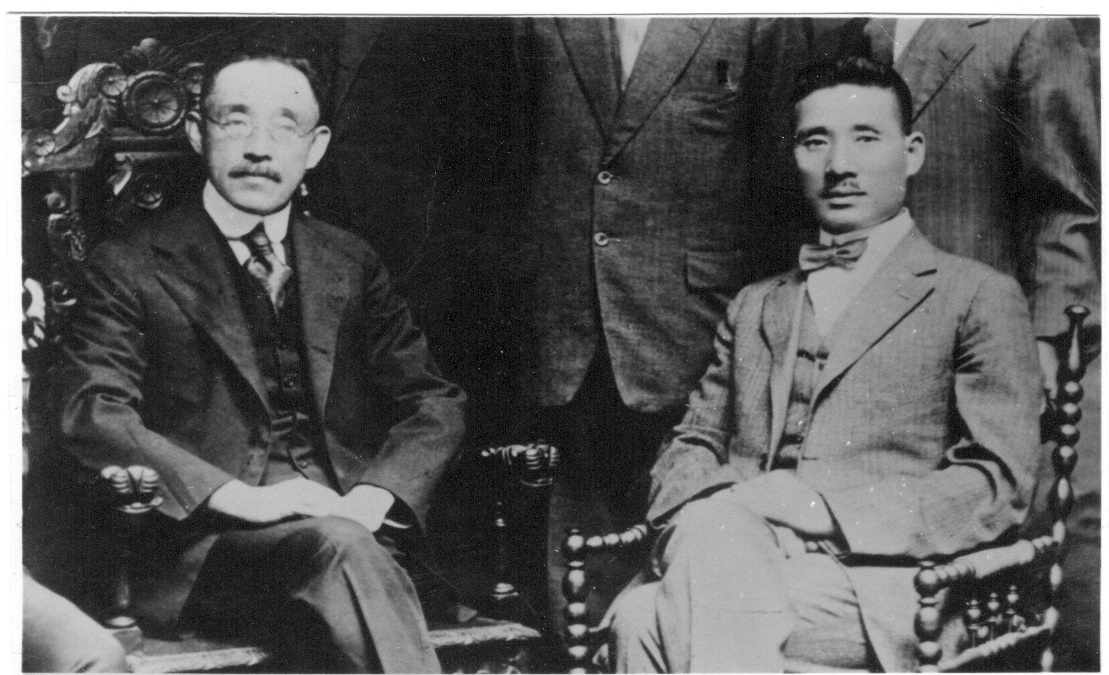 左：严修（近代著名教育家、南开校父）

右：张伯苓（近代著名教育家、南开校长）
南开著名经济学家
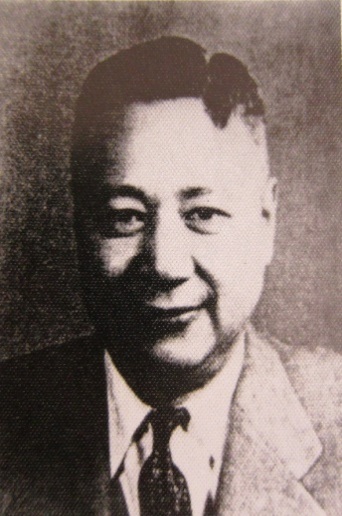 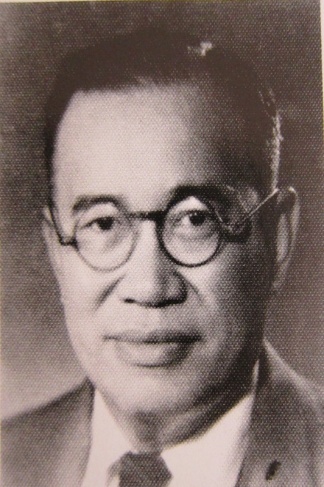 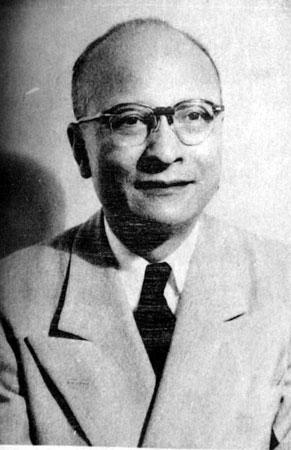 何  廉                         方显廷                       陈序经
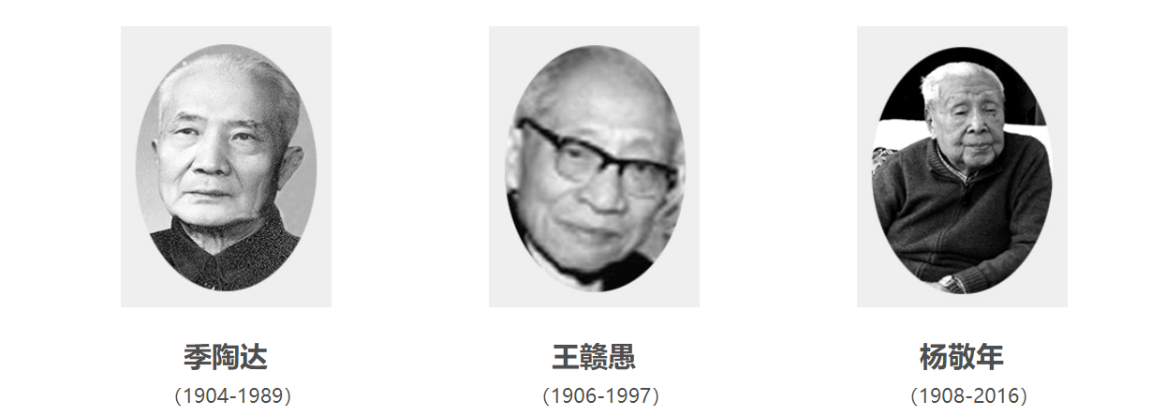 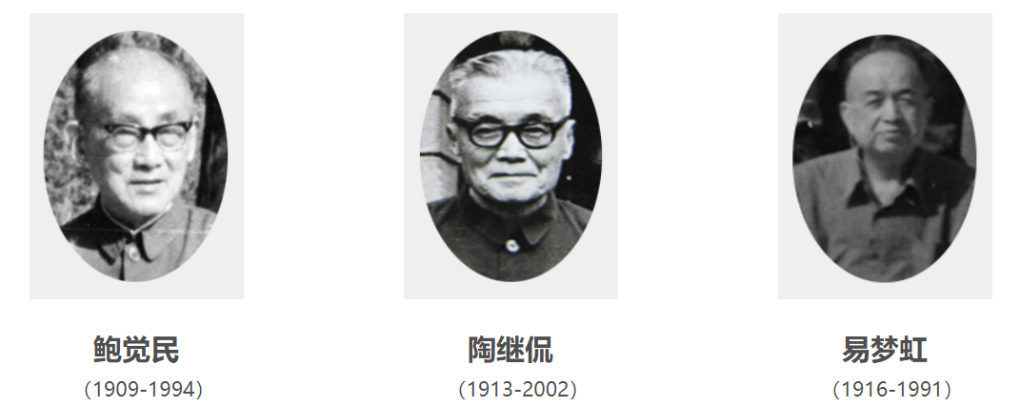 经院名师堂
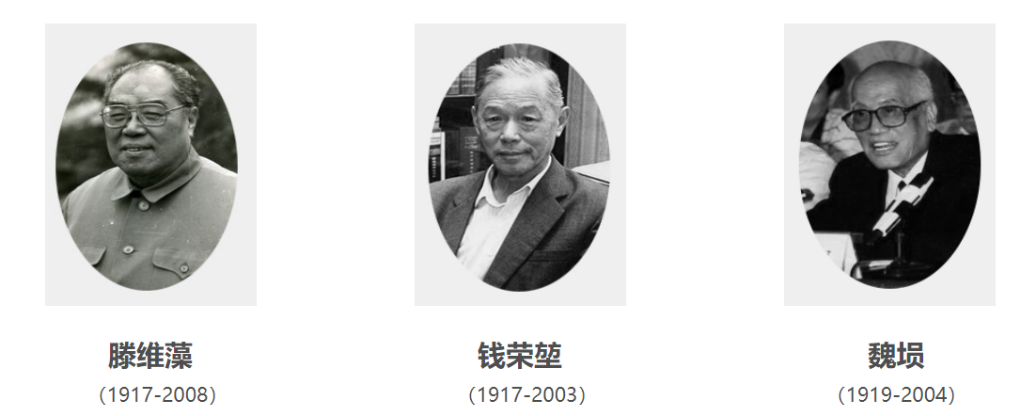 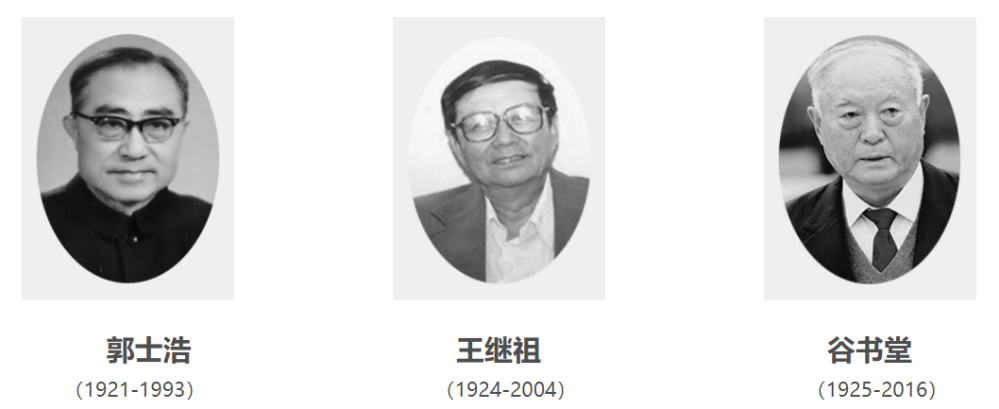 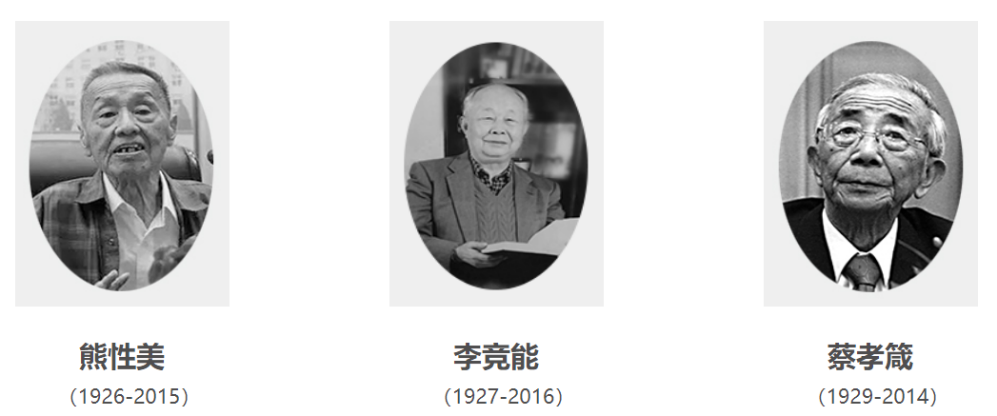 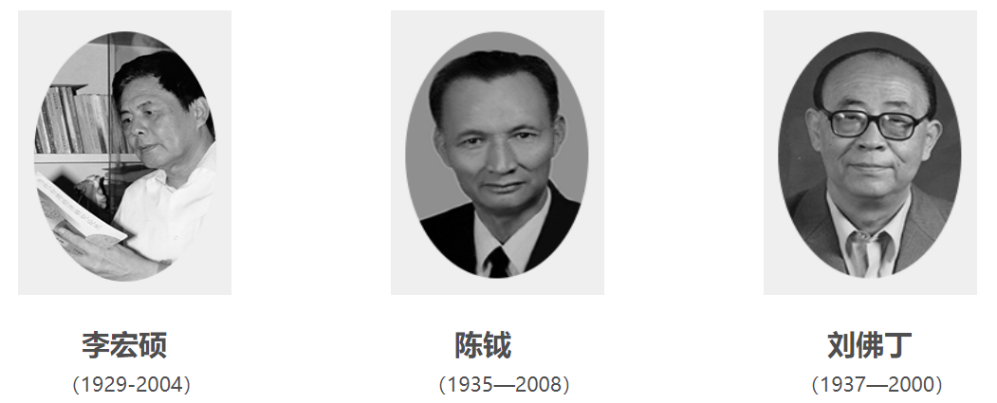 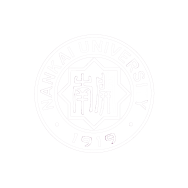 20世纪30-40年代的三大研究成果
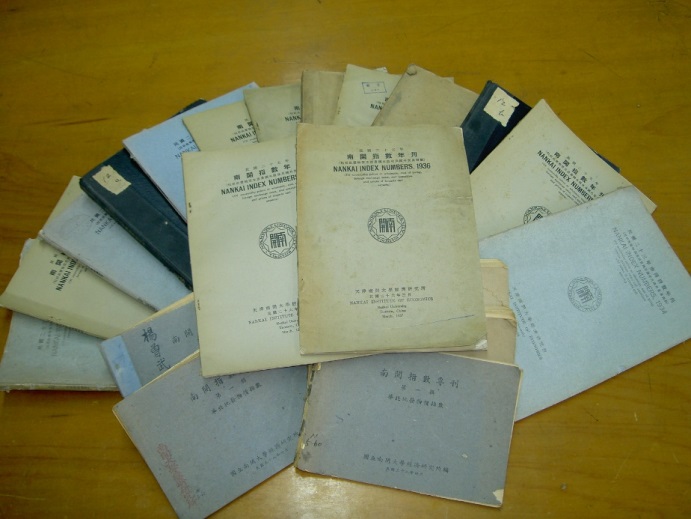 中国工业化发展进程及影响
中国农村财政和经济问题
南开物价指数
由何廉主持编制的物价指数形成了蜚声海内外的“南开指数”体系，至今仍被国内外学者广泛引用。
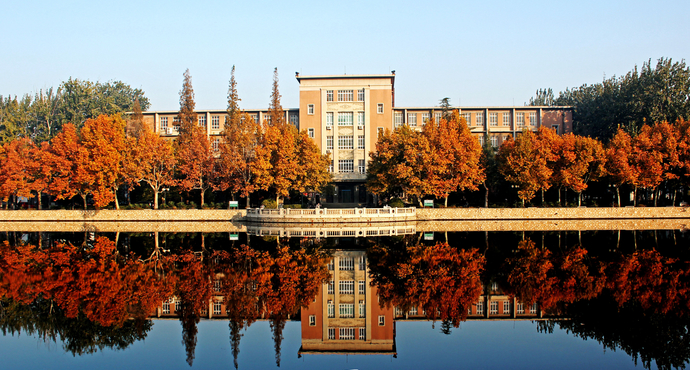 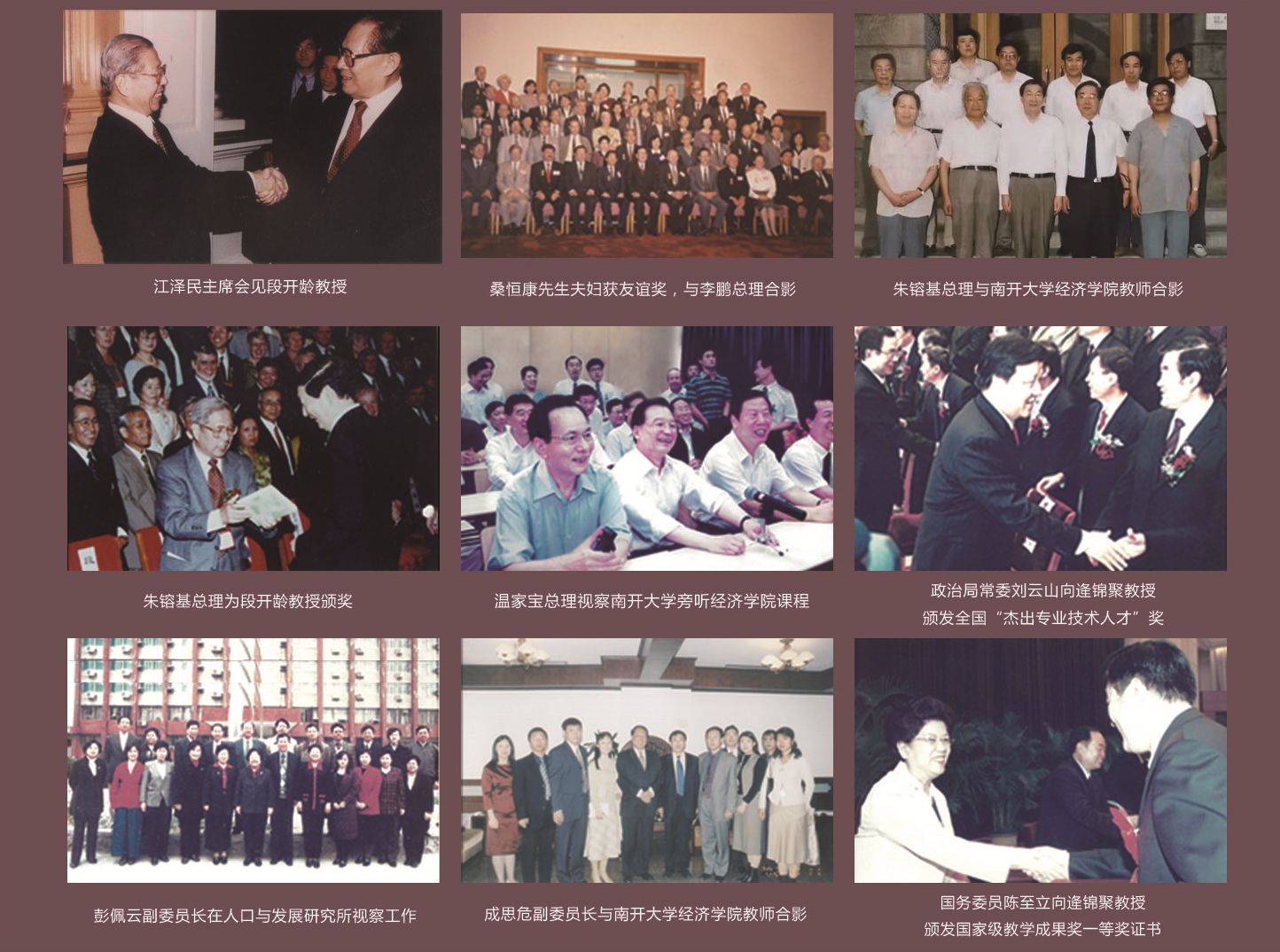 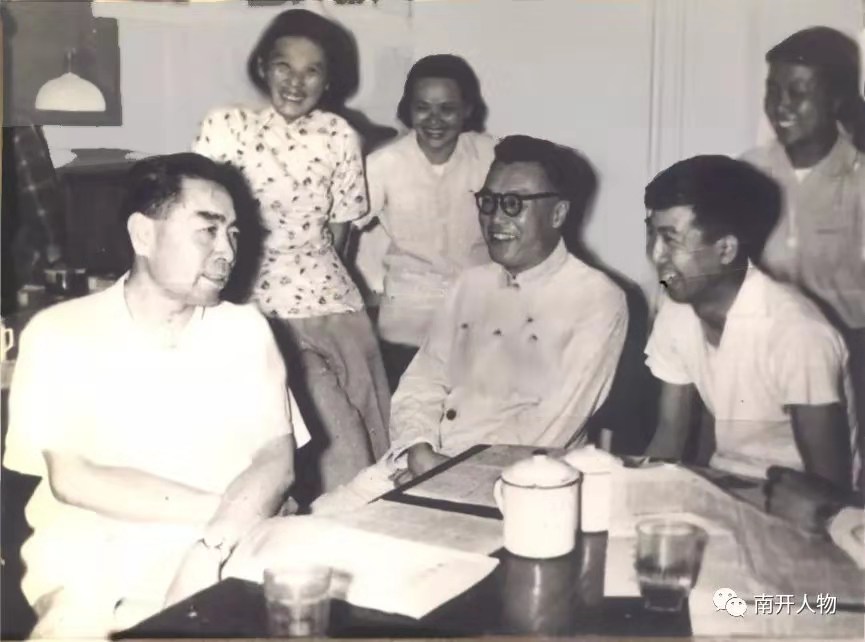 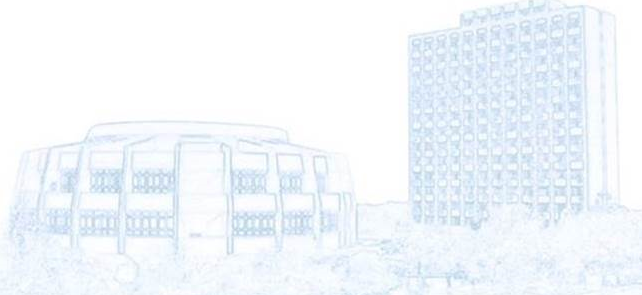 1959年周恩来总理视察南开时与经研所教师亲切座谈
南开经济学科一直受到党和国家的关怀和重视
02
走进南开经院
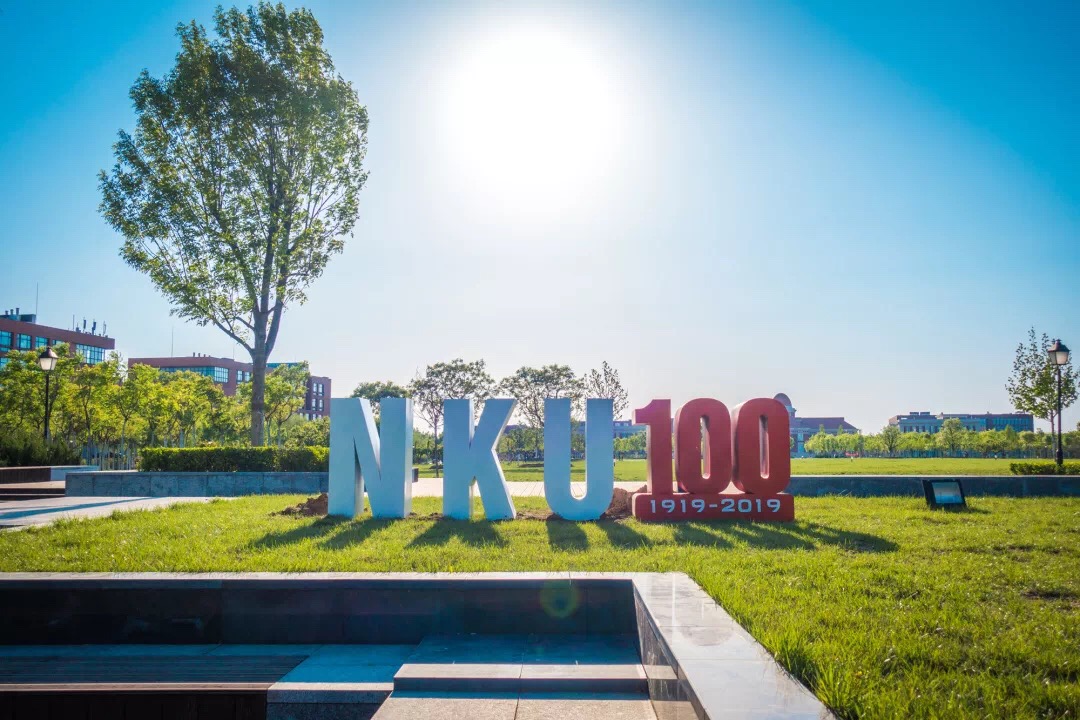 学科综合实力
近年来，经济学院获批国家应用经济学“双一流”建设学科、4个国家级一流本科专业建设点、首批经济学拔尖学生培养计划2.0基地、教育部唯一经管类文科实验室（试点），新增数字经济本科专业。
中国特色社会主义经济建设协同创新中心是全国首家经济类“2011协同创新中心”，由南开大学经济学科牵头创建。
国内领先、国际知名的经济学人才培养基地、研究创新基地、国际学术交流基地、中国经济改革与发展的重要思想库。
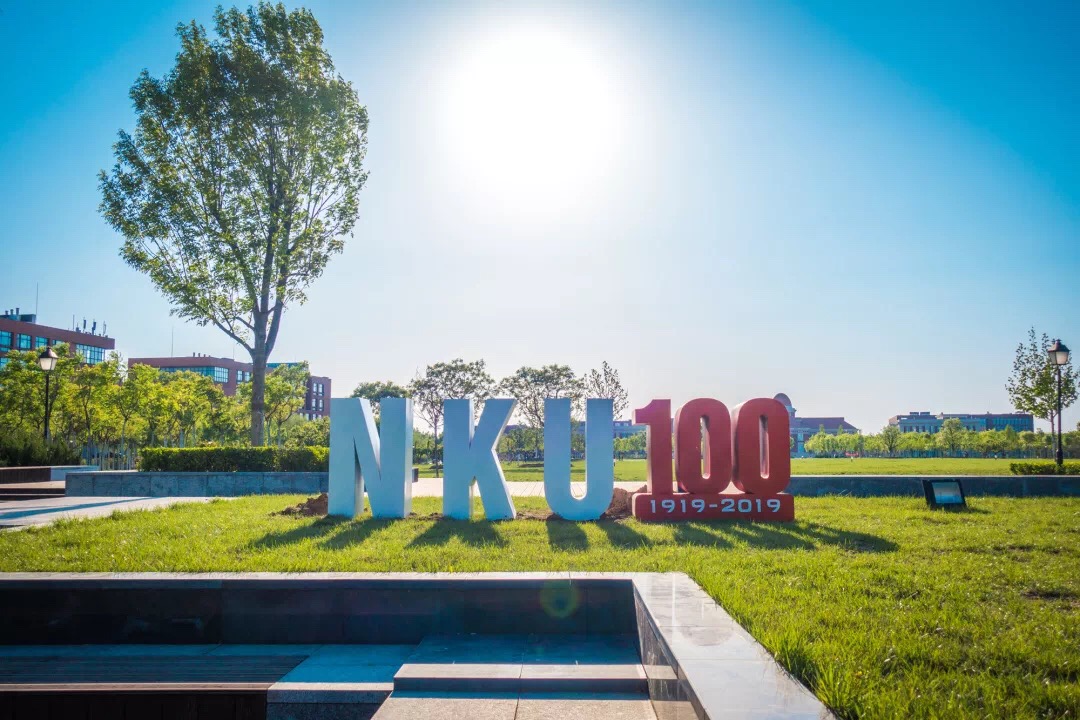 学科综合实力
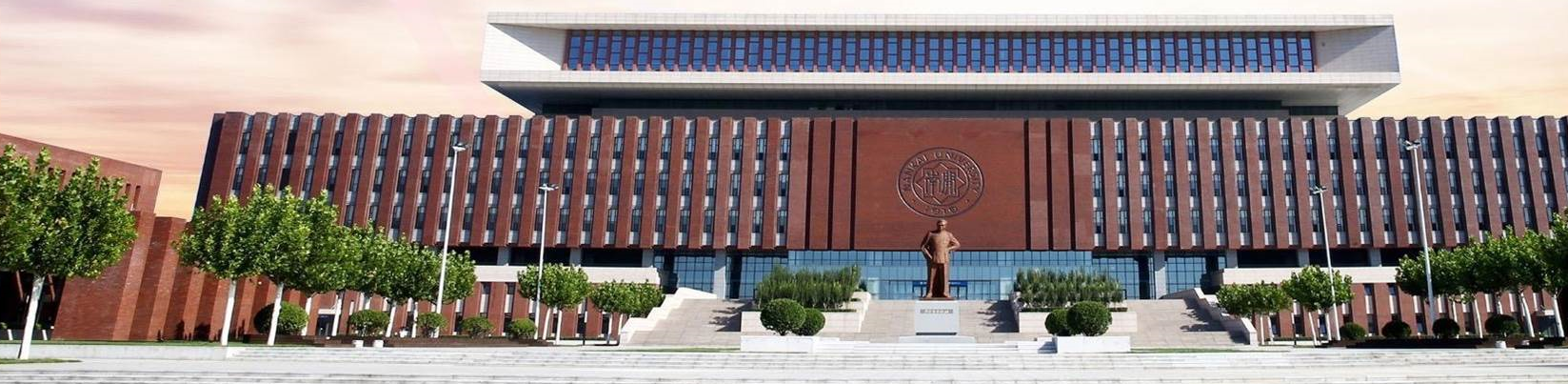 机构设置：四系七所
财政学系
国际经济贸易系
国际商务系
经济学系
人口与发展研究所
财金研究所
国际经济研究所
城市与区域经济研究所
数量经济
研究所
经济研究所
台湾经济
研究所
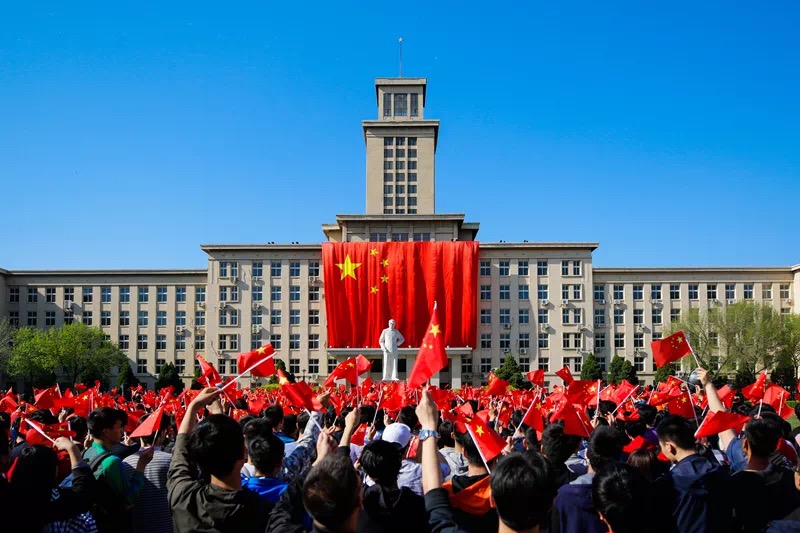 经济学院学科专业门类较为齐全，拥有学士、硕士、博士等多层次教学和学位授予权。经济学院拥有理论经济学、应用经济学2个国家级一级重点学科，均有一级学科博士学位授予权，覆盖经济学门类的15个二级学科，设有理论经济学和应用经济学2个博士后流动站。
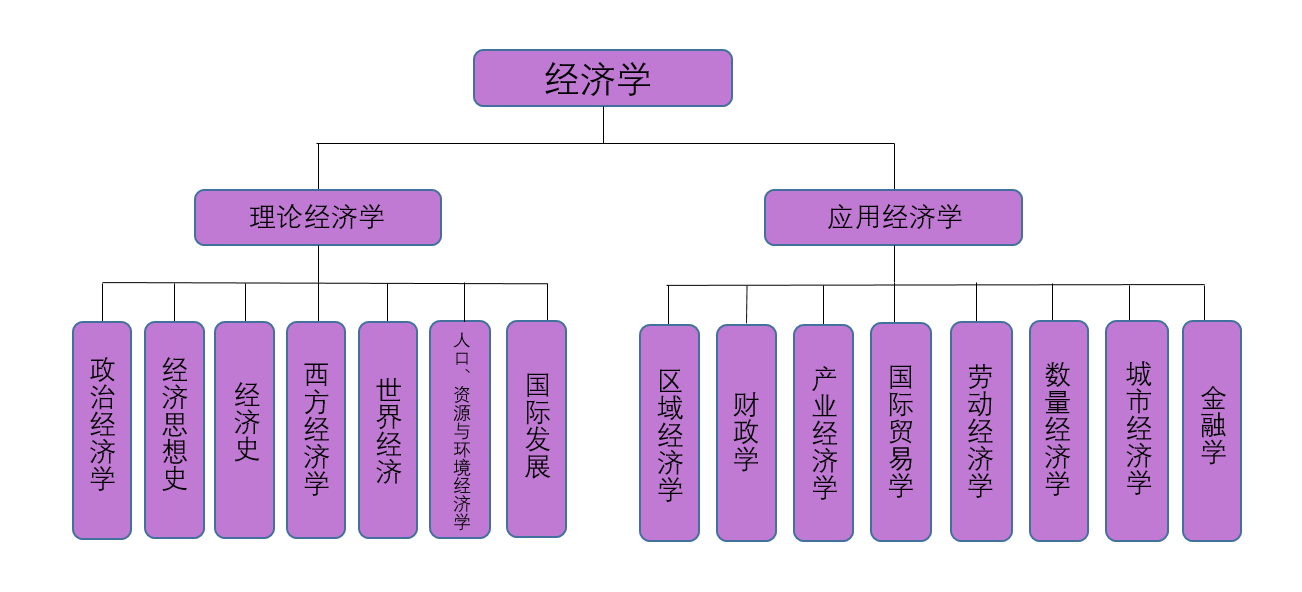 经济学院设置
经济学
师资队伍
（截止2022年6月）
国务院学位委员会学科评议组召集人/委员：3人教育部社会科学委员会委员：3人
国家级人才项目哲学社科领军人才：1人
国家级人才项目教学名师：1人
国家级人才项目特聘教授：3人
国家级人才项目青年学者：3人
国家级人才项目青年拔尖人才：1人
国家“百千万人才工程”入选者：5人
教育部“教学名师奖”获得者：1人
中宣部文化名家暨“四个一批”人才：1人
中宣部宣传思想文化青年英才：2人
国务院政府特殊津贴专家：9人
国家级有突出贡献中青年专家：2人
中央马克思理论研究和建设工程专家（召集人）：3人
教育部各专业教学指导委员会委员：6人 
教育部“新世纪优秀人才”入选者：10人
天津市“高层次人才项目”入选者：4人
天津市“有突出贡献专家”：2人

近年来学院大力引进海外师资人才，有来自于包括英国剑桥大学、新加坡国立大学、美国加州大学圣地亚哥分校、澳大利亚国立大学、香港大学、美国威斯康星大学麦迪逊分校、美国宾州州立大学、美国匹兹堡大学、英国曼彻斯特大学等全球著名高校的青年优秀教师与学者加盟。
201
159
60
58
41
位
位
位
位
位
副教授（副研究员）
教授（研究员）
讲师（助理研究员）
教师职工
专职教师
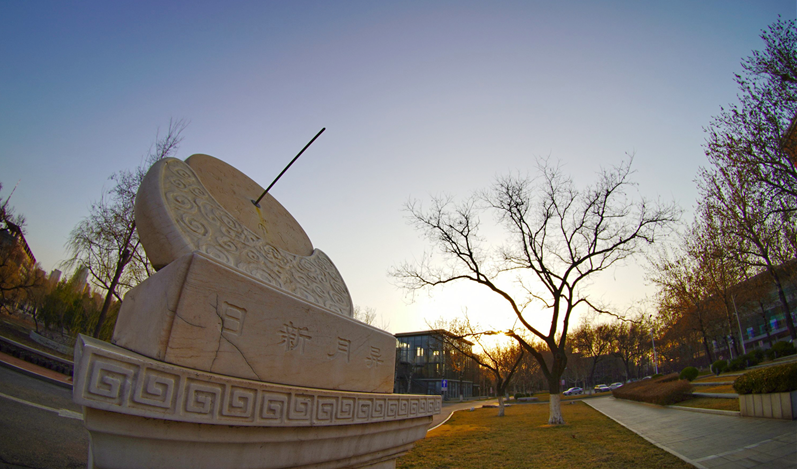 硬软件设备和教育资源
经济学院建筑面积为20000平方米，有独立的教学楼、办公楼和实验中心；南开大学图书馆经济学分馆设在经济学院楼群内，拥有中外文藏书20余万册 。
经济学院拥有国家级实验教学示范中心和国家级虚拟仿真实验教学中心，总面积940平方米，总值超2000万元，包括高性能计算设备、各类数据库、网络平台和经济学实验室等，可支持多种实验课程与项目。
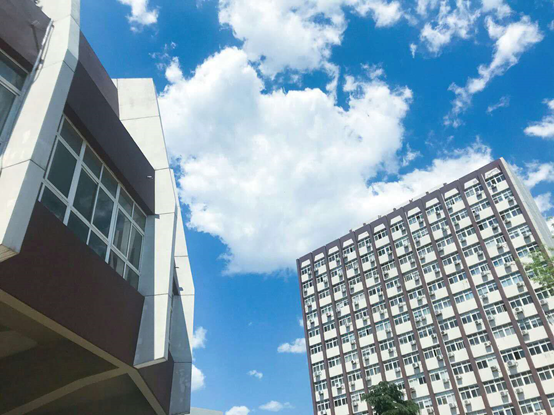 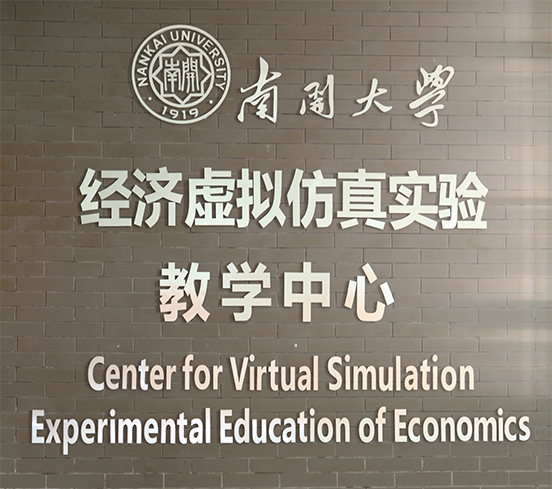 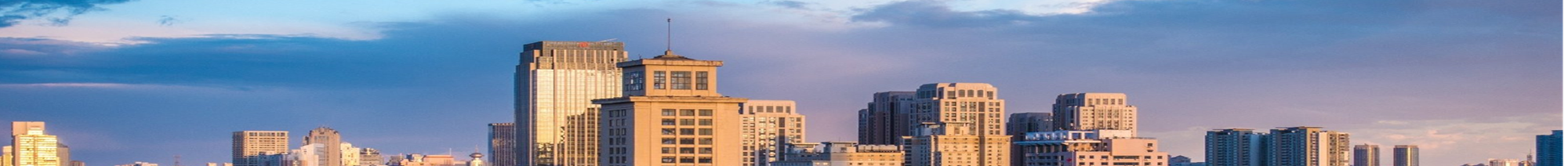 经济行为与政策模拟实验室为首批教育部哲学社会科学实验室（试点）中唯一经管类文科实验室。
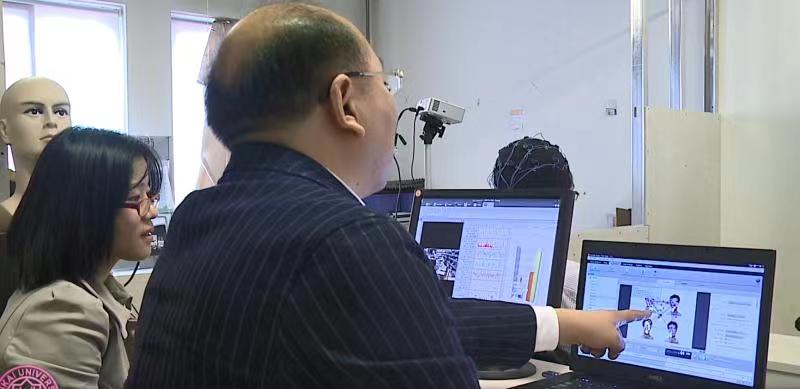 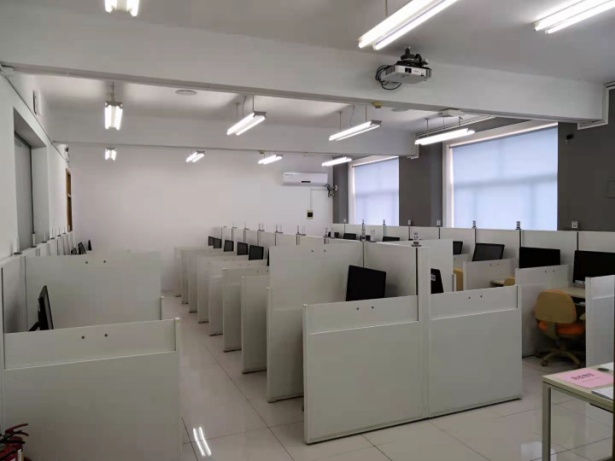 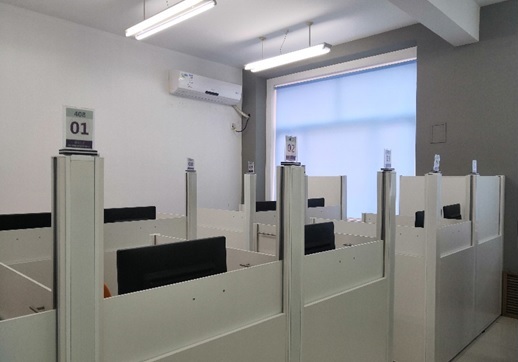 行为博弈实验室
南开史密斯实验室
统计与数据科学实验室
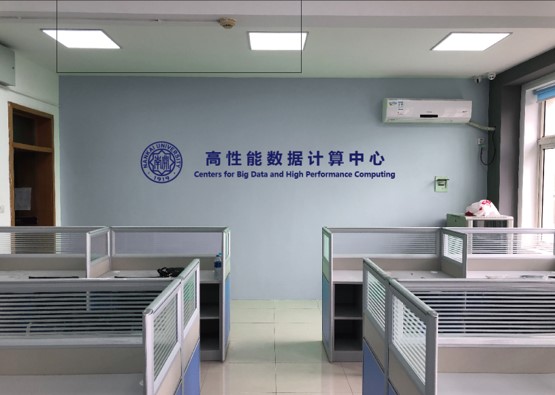 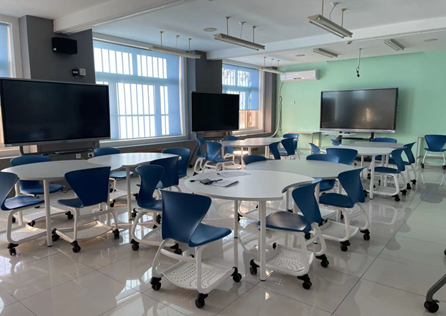 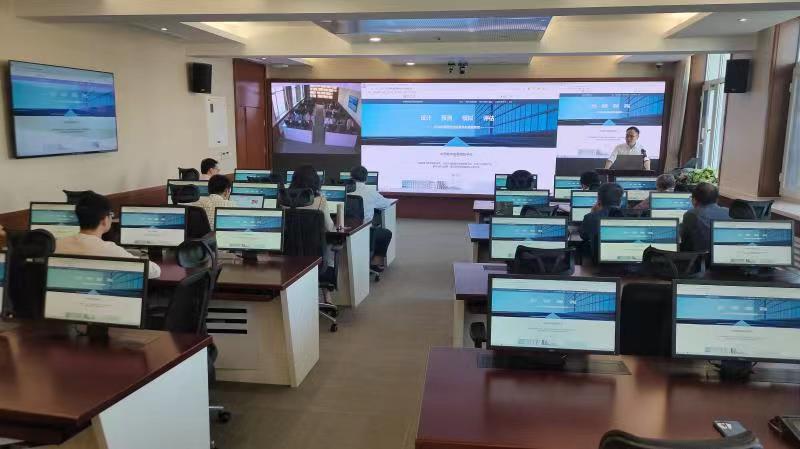 人工智能与数字经济实验室
高性能数据计算中心
区域经济应用实验室
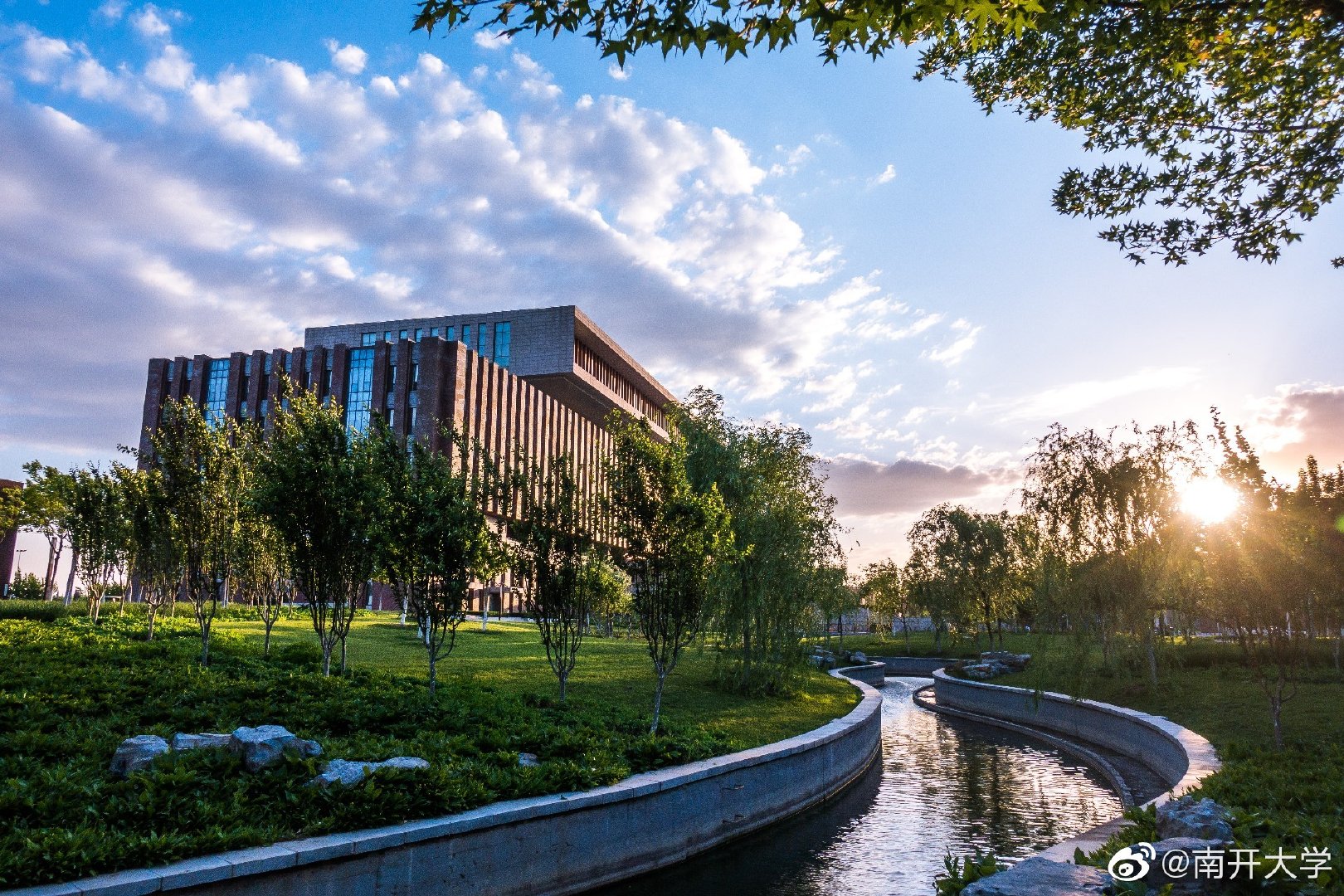 科研实力
中国特色社会主义经济建设协同创新中心
3个教育部人文社科重点研究基地
政治经济学研究中心
跨国公司研究中心
APEC研究中心
中宣部中国特色社会主义政治经济学研究中心
中台办/国台办南开大学两岸关系研究基地
数字经济发展与治理研究中心（中国科协、天津市人民政府、南开大学共建）
南开大学数字经济交叉科学中心
《南开经济研究》（CSSCI期刊）
承担多项国家自然科学基金项目、国家社科基金项目、教育部人文社科项目以及商务部、外交部、国台办、天津市政府等各级政府委托课题
03
本科人才培养
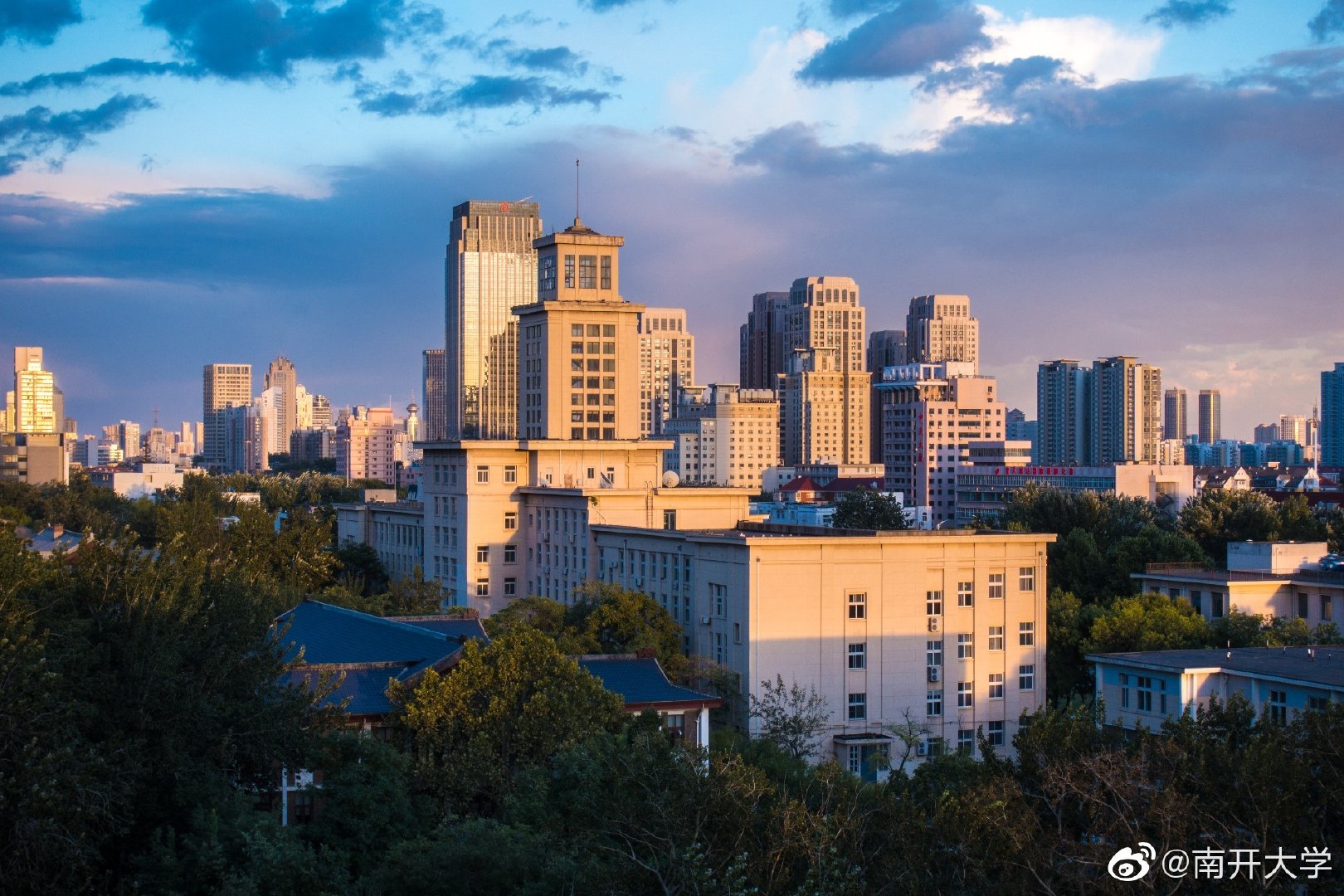 本科专业设置
目前全日制在校学生共计2414人
经济学
【经济学系】
四个国家级
一流本科专业建设点
国际经济与贸易
【国际经济贸易系】
本科专业
财政学
【财政学系】
商务经济学
【国际商务系】
数字经济
【国际经济贸易系】
新增特色专业
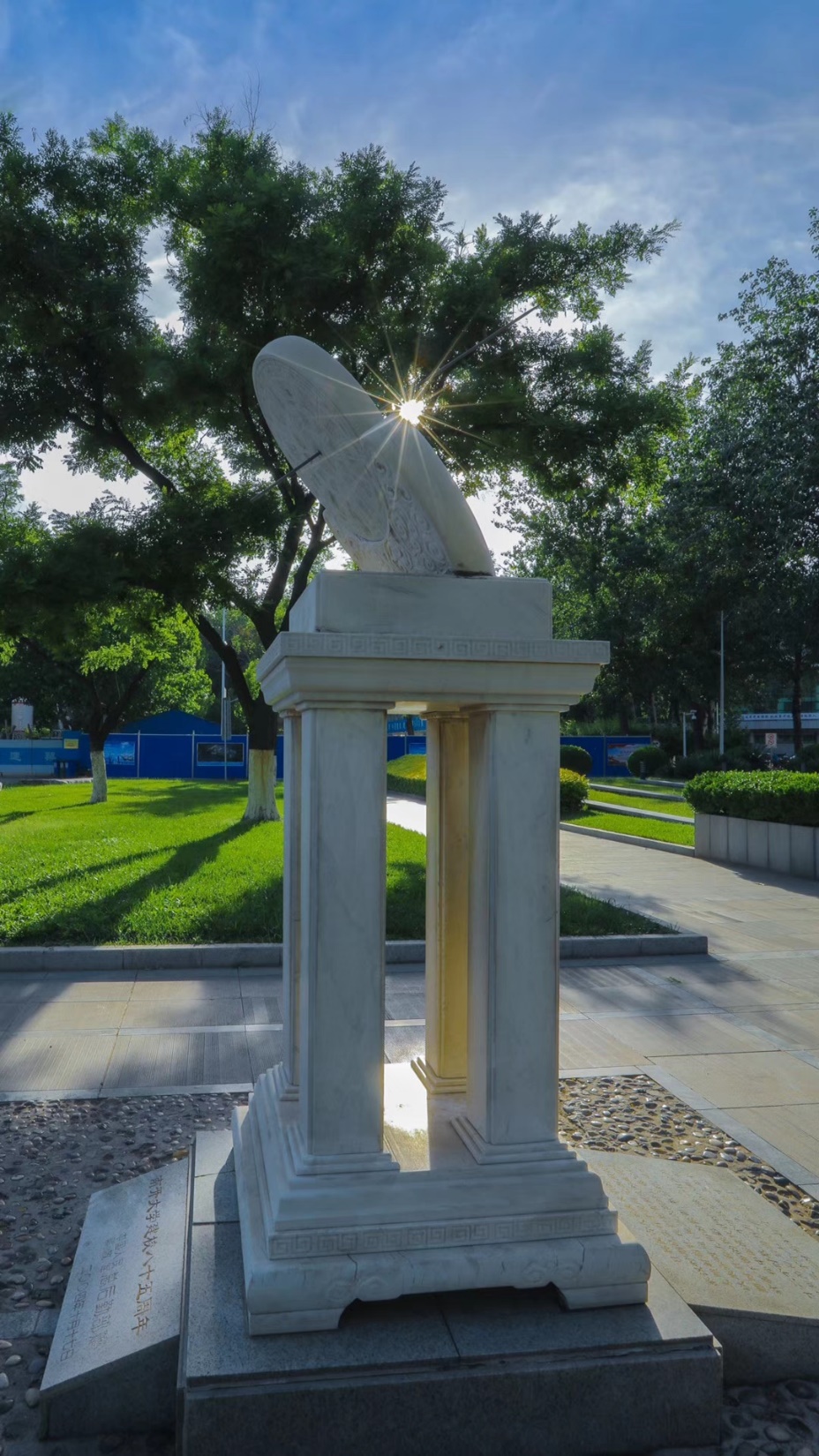 本科教学师资与课程
学院本科教学资源丰富，拥有国家经济学基础人才培养基地、国家首批经济学拔尖学生培养计划2.0基地，多门国家级一流课程以及国家级、市级教学团队与教学名师。
教育部首批课程思政示范课程和教学团队
国家级一流本科课程
国际经济学
首批中国经济学教材编写团队
国际经济学
政治经济学
西方经济学（中级微观）
世界经济概论
计量经济学
中国特色社会主义政治经济学
教学名师
国家级1人、天津市级4人
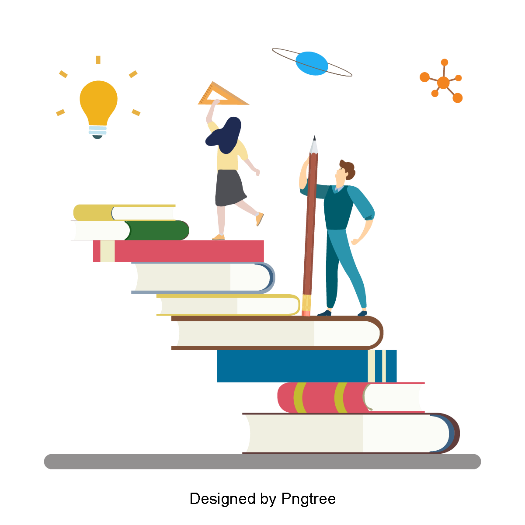 优秀教学团队
国家级：国际经济与贸易专业教学团队
市    级：经济实验教学团队、西方经济学教学团队、
                   马克思主义经济学教学团队、
                   经济学类一流专业课程思政教学团队
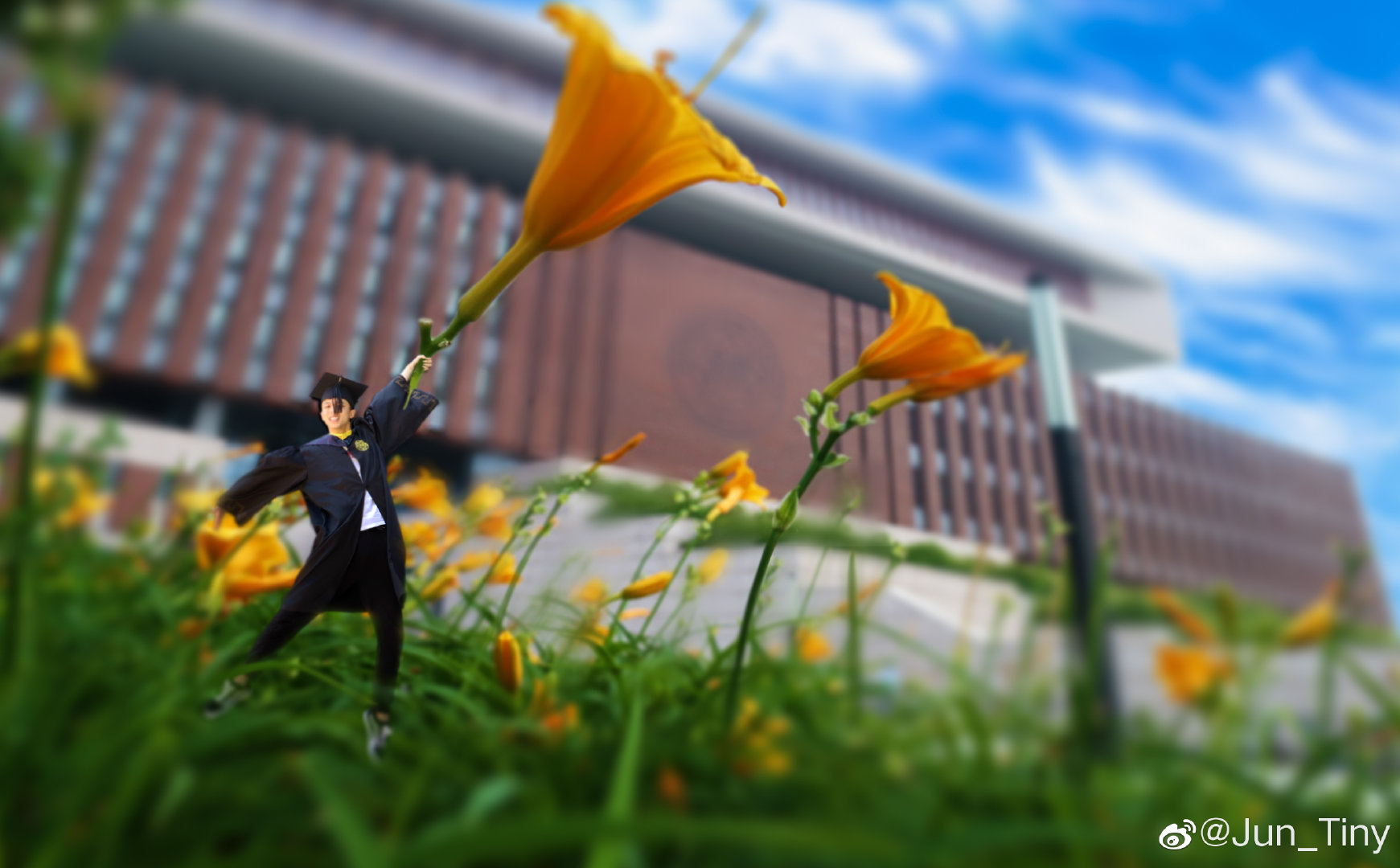 大类招生与分流
为了满足学生个性化发展需求、培养“宽口径、厚基础、强能力、善创新”的高素质人才，经济学院本科生自2015级开始按经济学大类招生。
大类培养安排
在学生入学第一年不分专业实行大类培养，进行公共基础课程学习，第二年开始实行分专业培养。
专业分流工作在第三学期前完成。
专业分配原则
公开、公平、公正原则
专业规模适度原则：学院根据各专业的教学资源、社会需求等因素，确定各专业的适度规模。
志愿优先原则：在同一次序志愿下，根据第一学期必修课（必选课）的平均学分绩，由高分到低分确定录取顺序，录满为止；没能满足第一志愿的，考虑第二志愿，依次类推；各专业首先考虑第一志愿的学生，再考虑第二志愿的学生，依此类推。
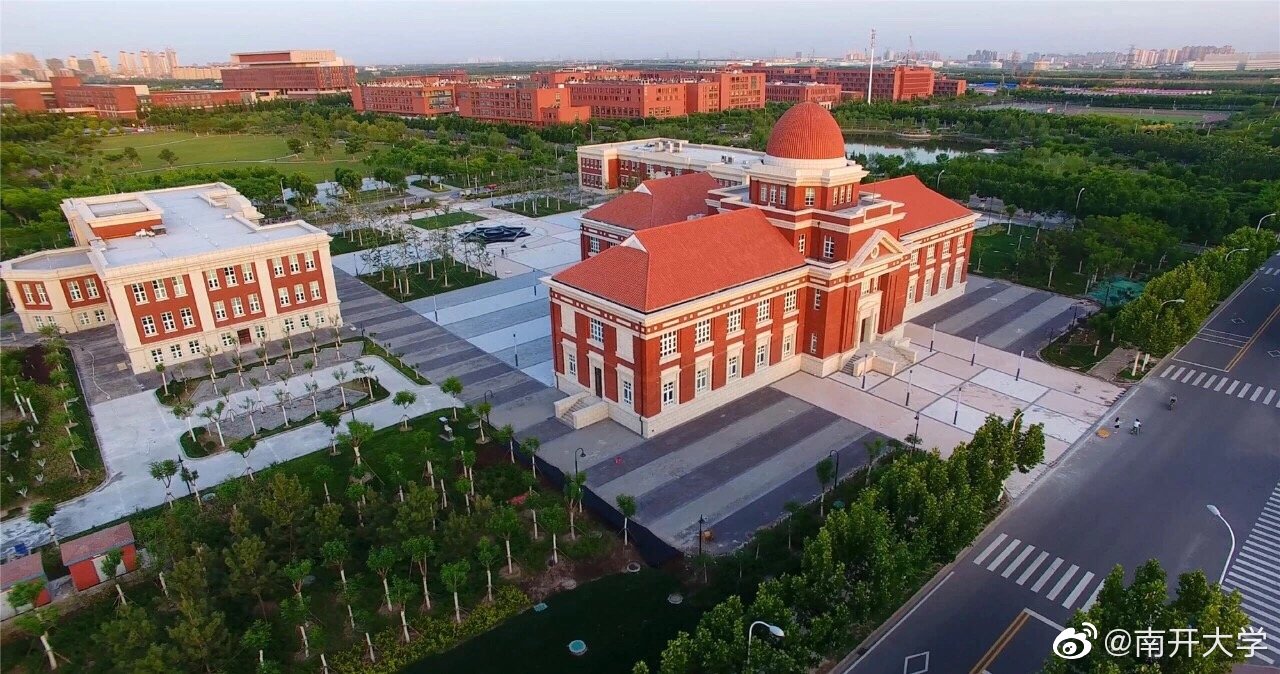 专业培养特色
经济学专业
经济学专业突出“知中国、知世界、服务中国”的教育理念，坚持德育为先、能力为重、全面发展，依托以“史论结合”和“社会调查”为特色的经济学理论人才培养体系，使学生熟悉中外经济发展历史与现实，掌握经济学的思想体系、发展脉络和最新前沿，熟练运用现代经济学各种分析工具和方法研究理论和现实问题，培养经济学理论基础扎实、知识宽厚、综合素质高、创新能力强的优秀人才，能够胜任理论经济学教学研究以及国家机关、企事业单位的经济管理工作。2019年度，经济学专业入选教育部公布的首批国家级一流本科专业建设点。
国际经济与贸易专业
国际经济与贸易专业培养具有扎实经济学理论基础、熟练掌握现代经济学分析方法与工具、具备创新意识和综合解决问题能力的优秀人才，要求学生深刻理解中国国情、熟悉世界经济运行规律与规则、具有宽广的国际视野和突出的跨文化交流能力。未来能够胜任前沿学术研究或政府、国际机构、跨国公司等部门的经济管理和商务交流、业务创新与拓展工作；通晓国际经贸相关法律和惯例、熟练开展跨国商务交流与合作；具备自主学习和深造能力，能够在业务领域更新技能，发展事业。2019年度，国际经济与贸易专业入选教育部公布的首批国家级一流本科专业建设点。
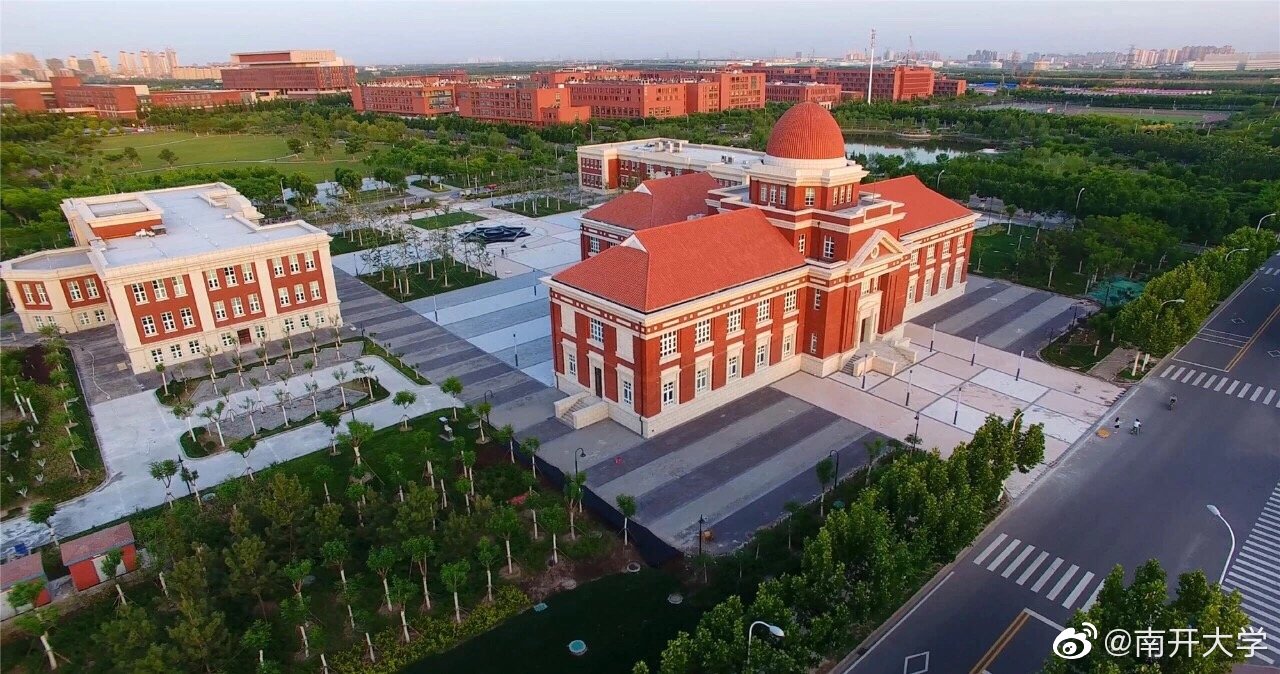 财政学专业基于“财政作为国家治理的基础和重要支柱”的战略定位，着力培养具备系统、扎实经济学素养与德智体美劳全面发展的财政、税务方面的应用型人才和财税理论研究人才。学生将成为具有宽厚扎实的经济学理论功底，切实掌握前沿公共财政理论与技术手段，熟谙国际财税实践和我国财政税收改革，具有开阔的国际视野、较强的独立思考能力、决策能力和管理能力的“知识—能力—素质”三位一体的复合型高级财经人才。2020年度，财政学专业入选国家级一流本科专业建设点。
财政学专业
商务经济学专业
数字经济专业
商务经济学专业专注于“宽基础、国际化、重应用”的培养特色，旨在培养掌握扎实的商务知识，精通商务活动实际操作技能，具有国际化视野的高素质复合型和应用型商务人才。学生将掌握实际商务决策、公司金融、商务大数据分析、市场营销、国际市场调研分析等业务的专业知识和实操技能，熟悉国际商务环境，具备较高的商务英语水平和跨文化交流能力，能够综合运用各学科知识解决复杂商务问题，在工商企业、跨国公司及政府职能部门胜任商务工作。2021年度，商务经济学专业入选国家级一流本科专业建设点。
数字经济专业培养具有经世济民的职业素养、具备扎实的经济学理论功底和数理基础、拥有开阔的全球化视野、深刻理解中国国情并通晓数字经贸规则，能将现代信息、大数据和人工智能技术熟练运用于现代经济贸易理论及政策应用领域，具备赴海内外一流高校继续深造能力，未来可胜任数字行业、互联网企业、数字贸易平台企业、国际组织和政府部门前沿工作的精英人才。
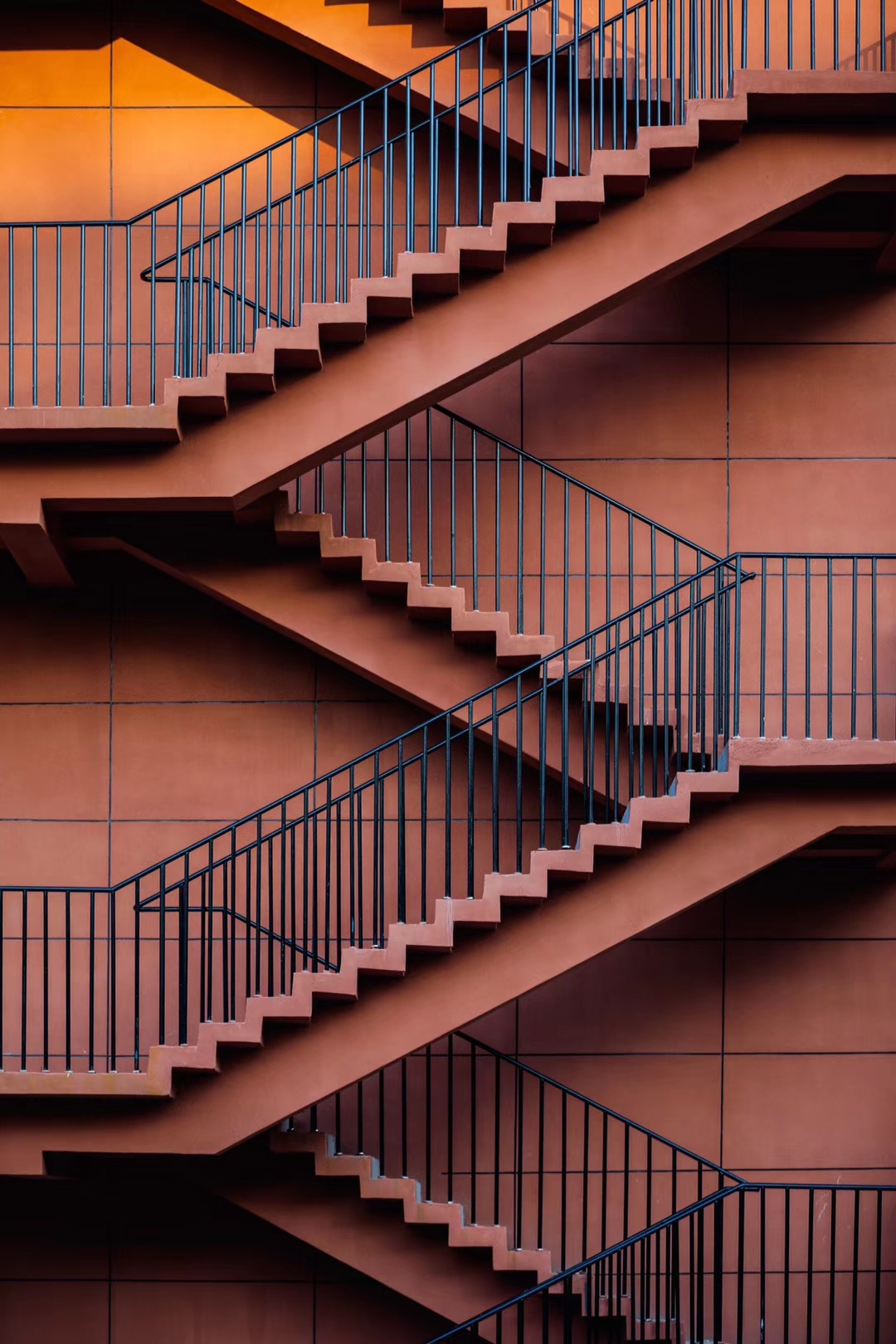 特色人才培养
经济伯苓班
经管法班
教育部“珠峰计划”（基础学科拔尖学生培养试验计划）项目
教育部批准的国家创新人才培养实验区
2020年获批教育部“基础学科拔尖学生培养计划2.0基地”。从全校本科大一新生中进行遴选，坚持“严入口、小规模、高水平”的原则，教学模式具有“一制三化”的特色——导师制、小班化、个性化、国际化；培养过程中实行动态调整。
经济、管理、法学复合型人才培养班于2001年设立，面向大一新生招生，实行双学位制；具有独立的课程体系，由涵盖经济、管理和法学三个专业的核心课程以及由经济学院、商学院和法学院的专家针对该实验班设计的知识交叉类课程组成，并由跨学院的优秀教师团队单独授课。
拔尖创新人才班
中国特色社会主义经济建设协同创新中心拔尖创新人才培养实验班
“基地班”的升级版，始于2013年，依托协同创新中心建设；为中国特色社会主义经济建设和发展培养经济学理论基础扎实、知识面宽、创新能力和实践能力强、综合素质优秀的从事经济理论研究、经济运行研究以及宏观经济管理工作的创新型专门人才，积极探索中国特色经济学创新人才培养模式 。
人文社科专业（商务经济学）与非通用语专业复合型国际化人才培养项目
南开大学“通用+非通用” 人才培养项目
项目始于2017年，面向大一新生选拔优秀人才，由经济学院和外国语学院联合培养，可获得商务经济学专业和一个小语种专业（俄语、日语、法语、德语、西班牙语、葡萄牙语、意大利语、阿拉伯语）双学士学位；拥有独立的班级建制；学生毕业可到联合国等国际组织分支、跨国公司、外国金融机构或者政府部门工作。
“数字经济”精英人才特色班
2021年南开大学批准设立的校级特色班
面向全校本科大一新生进行遴选，以南开大学的学科群优势、特别是国际经济学科的雄厚师资为依托，结合全球经济加速向数字化转型的背景，以“一制三化”——导师制、小班化、个性化、国际化为引领，培养具有扎实的经济学理论功底和数理基础、能将现代信息、大数据和人工智能技术熟练运用于现代经贸理论研究和政策应用领域的精英人才。
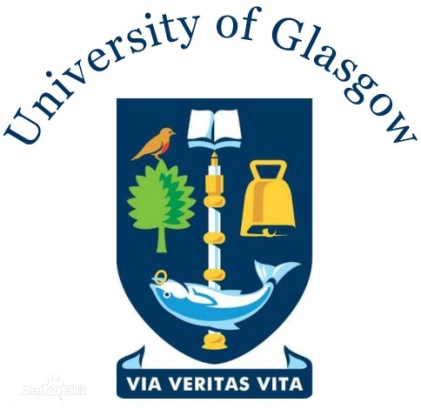 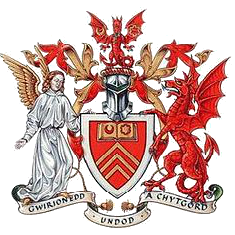 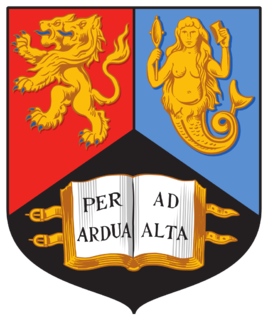 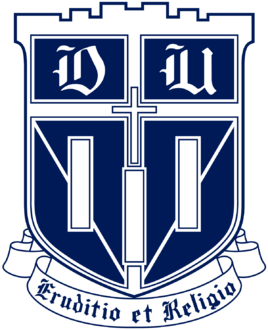 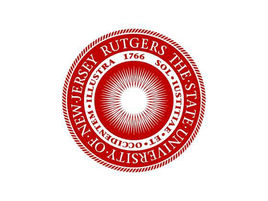 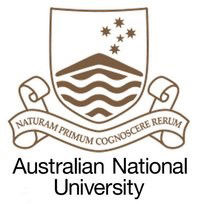 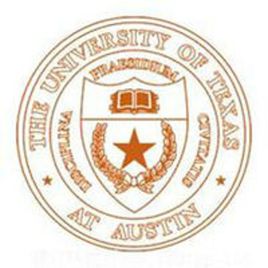 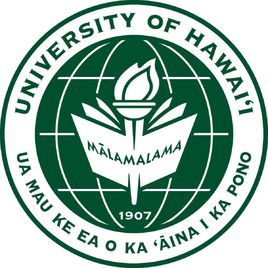 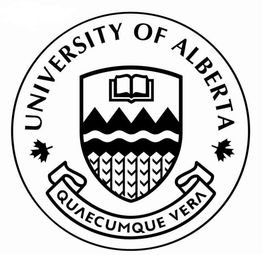 国际交流
经济学院注重国际交流，与欧洲、北美、澳洲、亚洲等地区的多所高校和研究机构建立了长期合作关系，不仅在学术研究领域开展广泛的交流合作，而且在本科生、研究生的短期交流和联合培养方面建立了良好的合作机制。
学院每年邀请大约30余名外籍专家、教授来学院讲学，开展学术交流。著名经济学家、美国哈佛大学教授本杰明•弗里德曼，美国耶鲁大学经济学教授、著名经济学家威廉•诺德豪斯，诺贝尔经济学奖得主、美国纽约大学经济学系威廉•伯克利经济和商业讲座教授托马斯•萨金特，诺贝尔经济学奖得主、美国哥伦比亚大学经济学教授、“欧元之父”罗伯特•蒙代尔，诺贝尔经济学奖委员会前主席、瑞典斯德哥尔摩大学国际经济系研究院教授、著名经济学家阿瑟•林德贝克等国际著名学者都曾来学院讲学。
为学生提供丰富的国际交流机会，涵盖北美、欧洲、亚洲、大洋洲等著名院校和机构；与英国格拉斯哥大学、美国杜克大学和罗格斯大学、加拿大阿尔伯塔大学等建立本科联合培养机制。
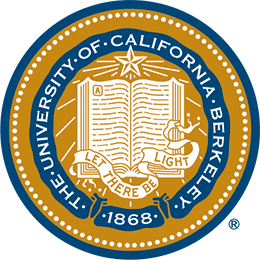 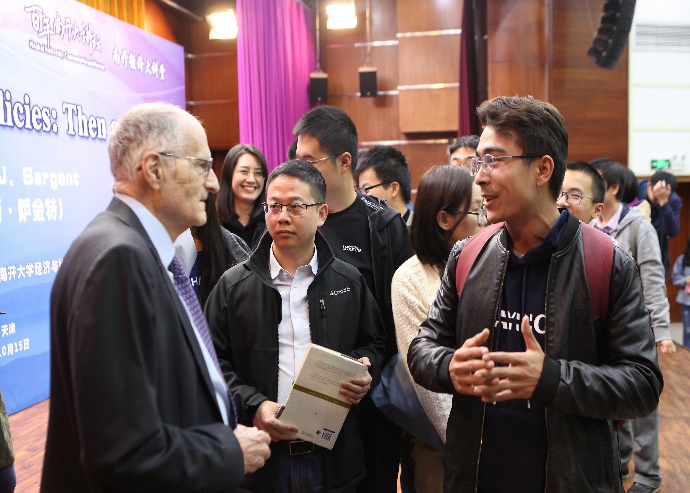 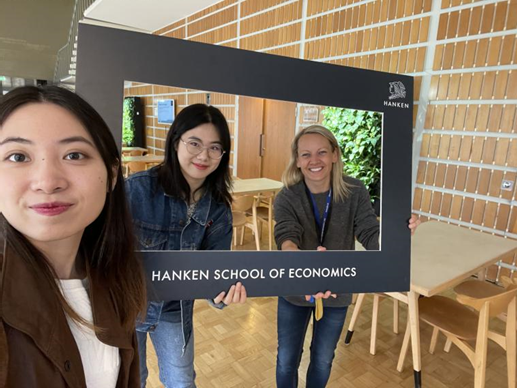 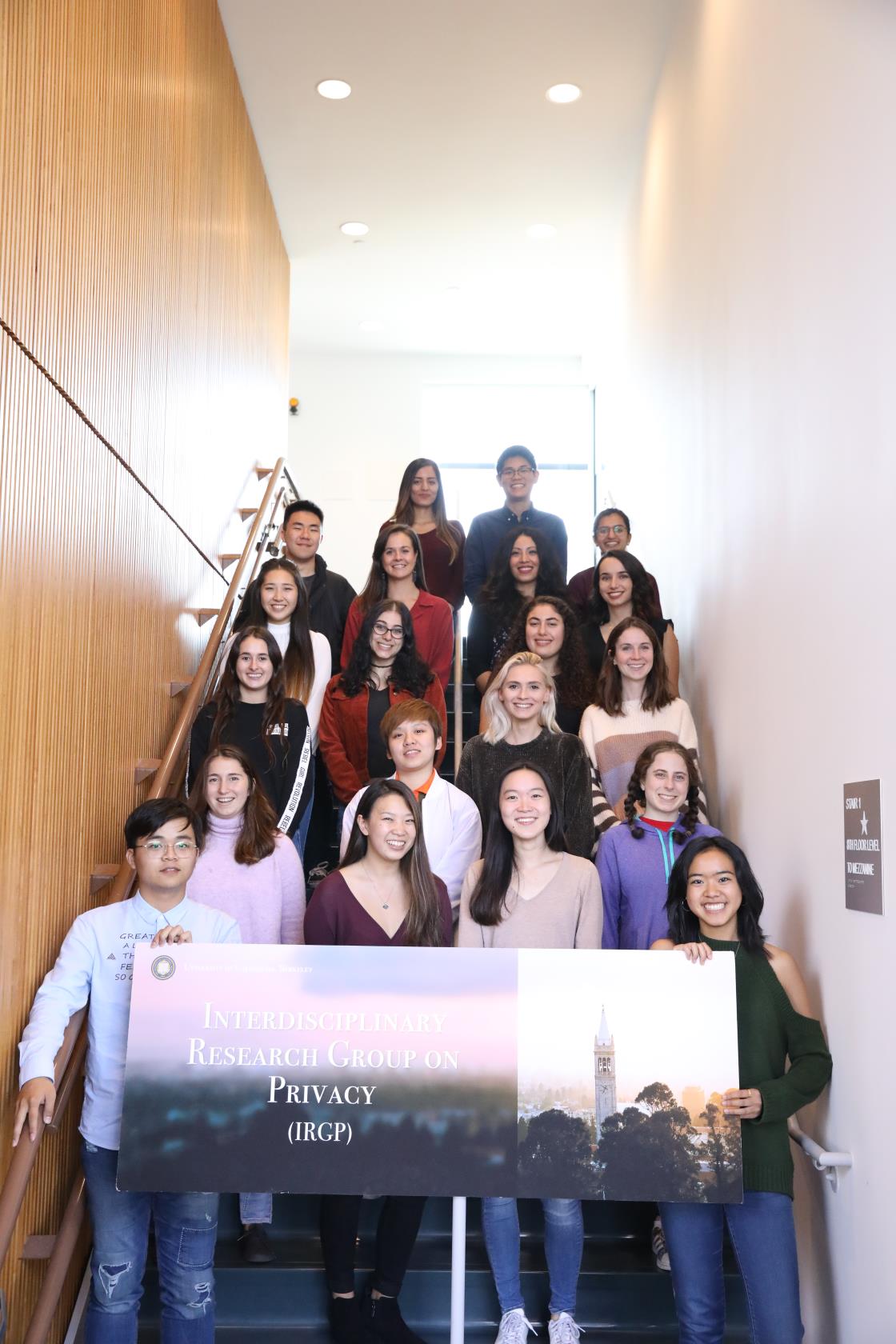 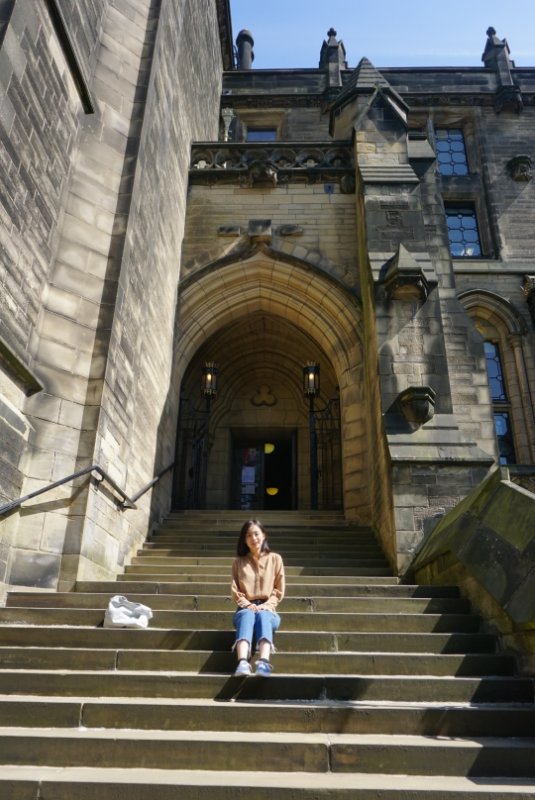 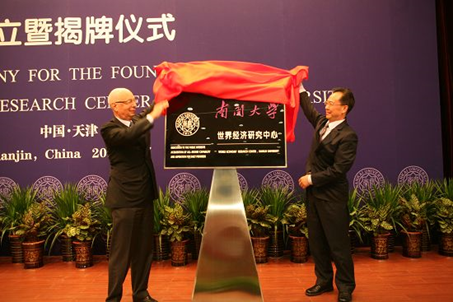 国际交流“走进去，引进来”
国际交流“走出去，引进来”
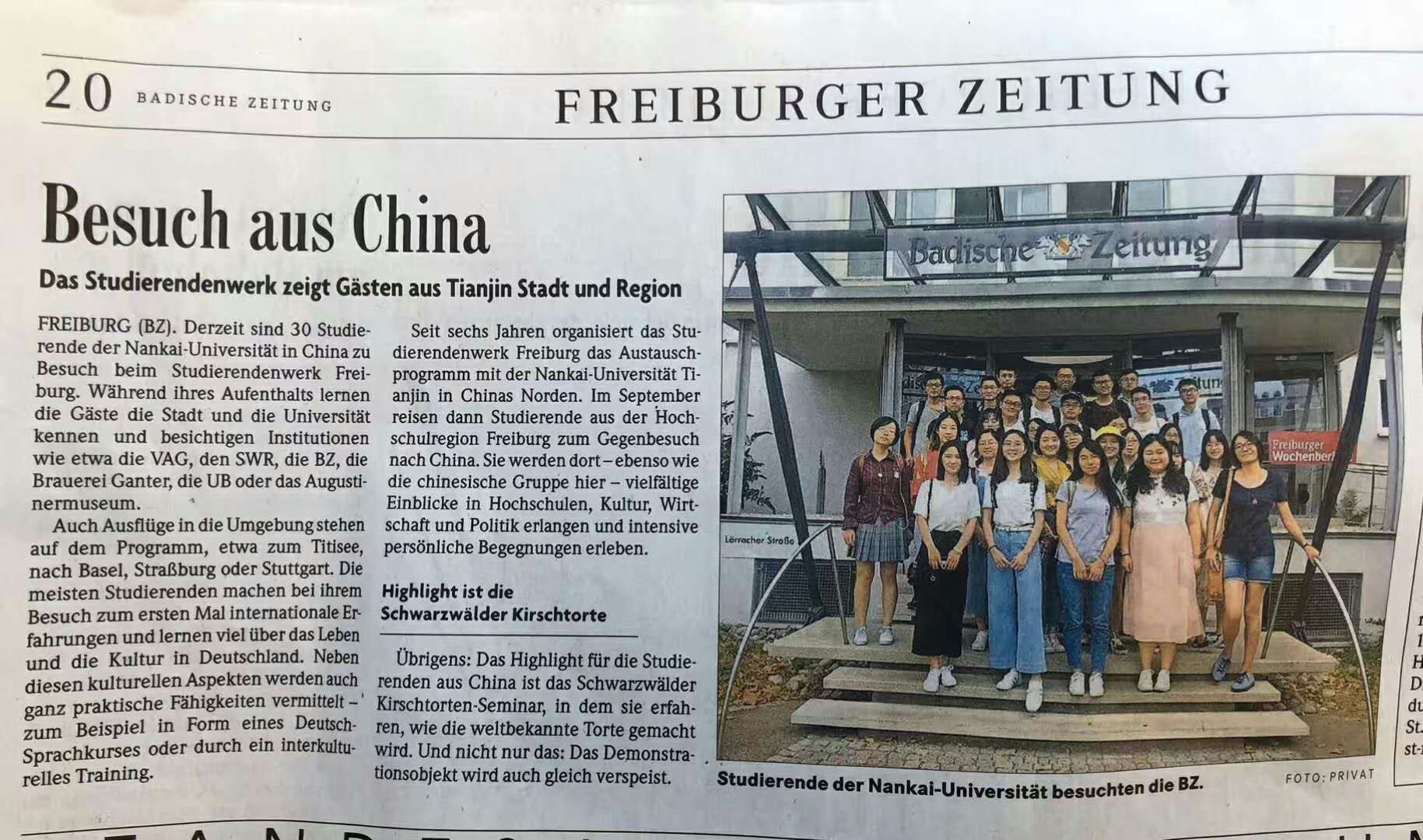 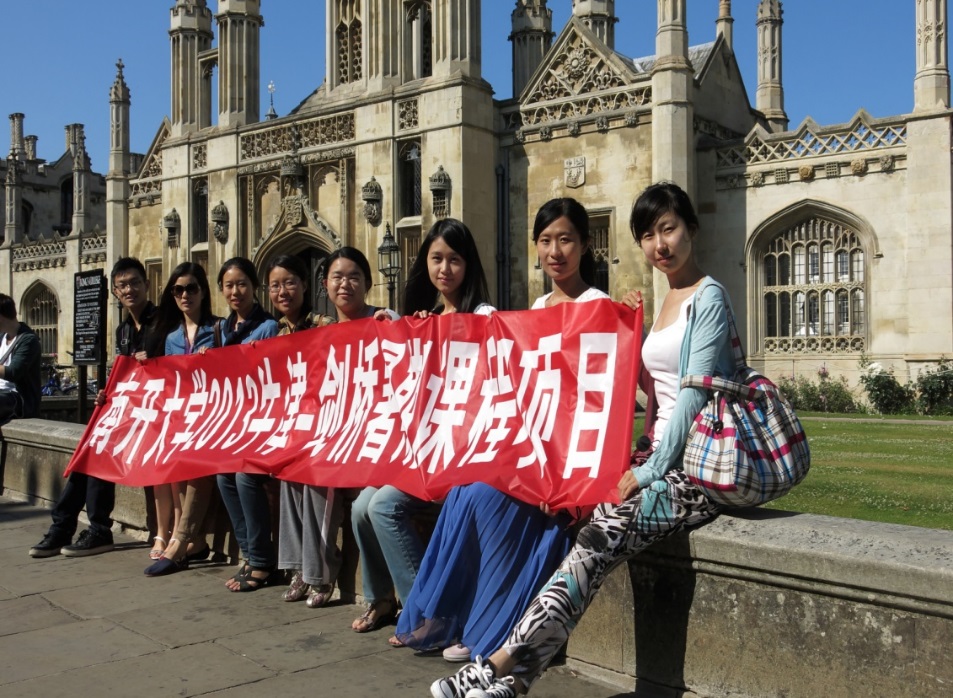 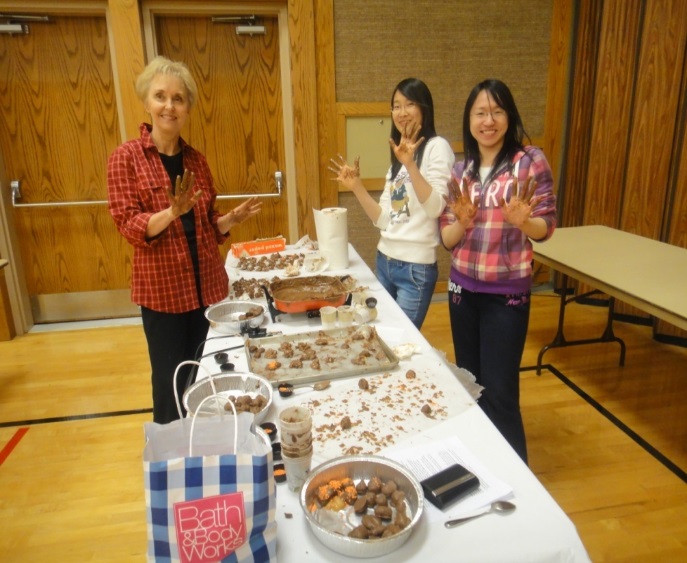 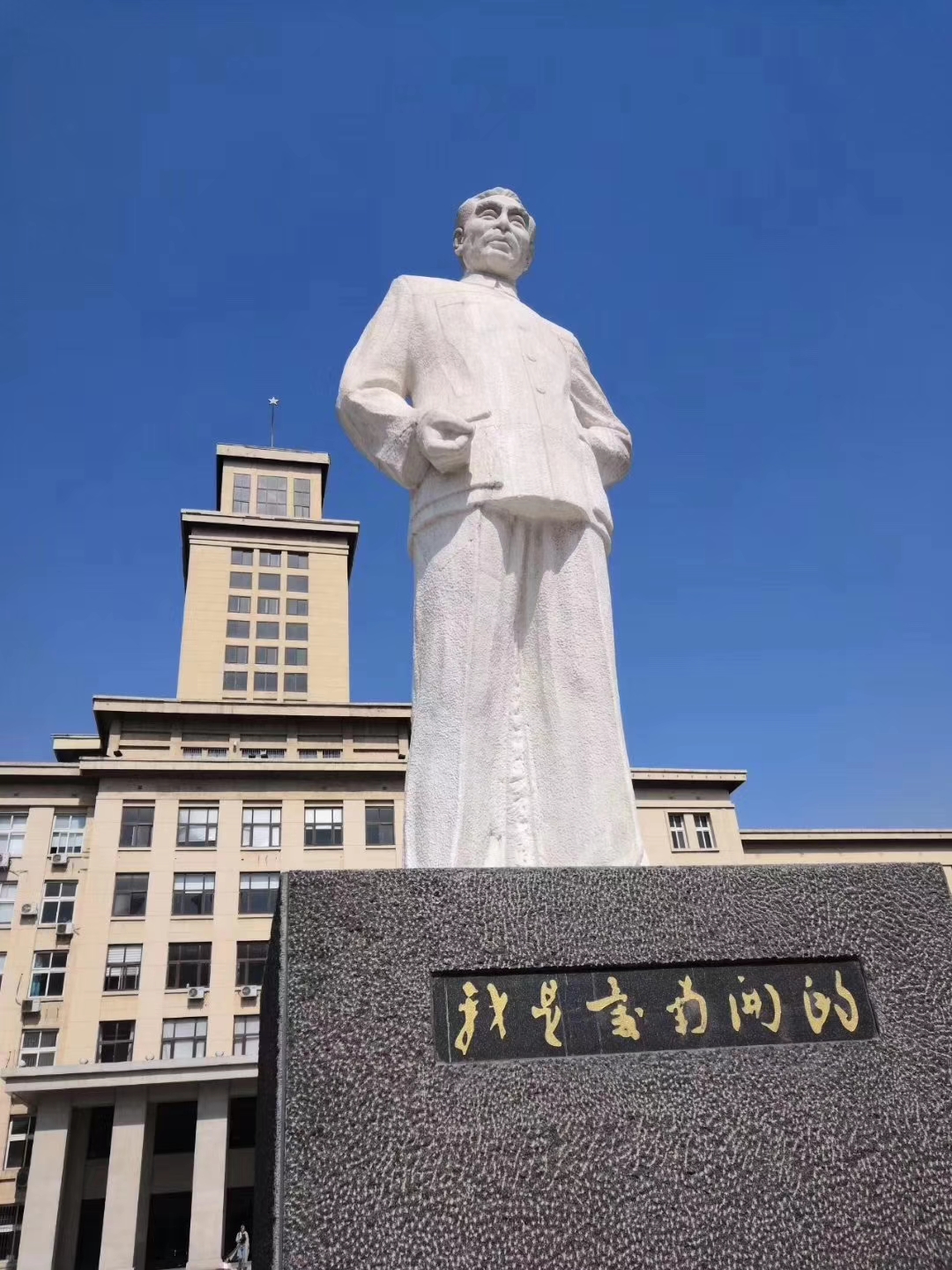 创新实践能力培养
学院为学生制定多项创新能力提升课程和提供多种社会实践项目，推行“师生同行”社会实践教学模式，着力打造“知行合一”社会实践课程，旨在提高学生的创新、实践与应用能力。
国家大学生创新计划
暑假社会调研
实验室体验
计划
科研训练
读书会
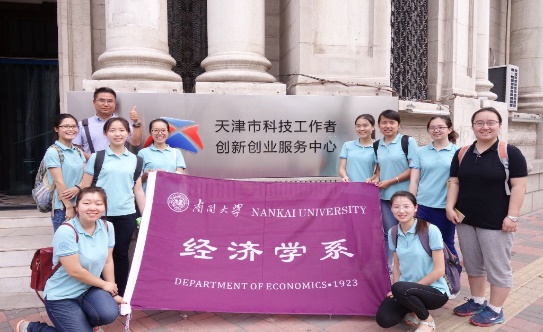 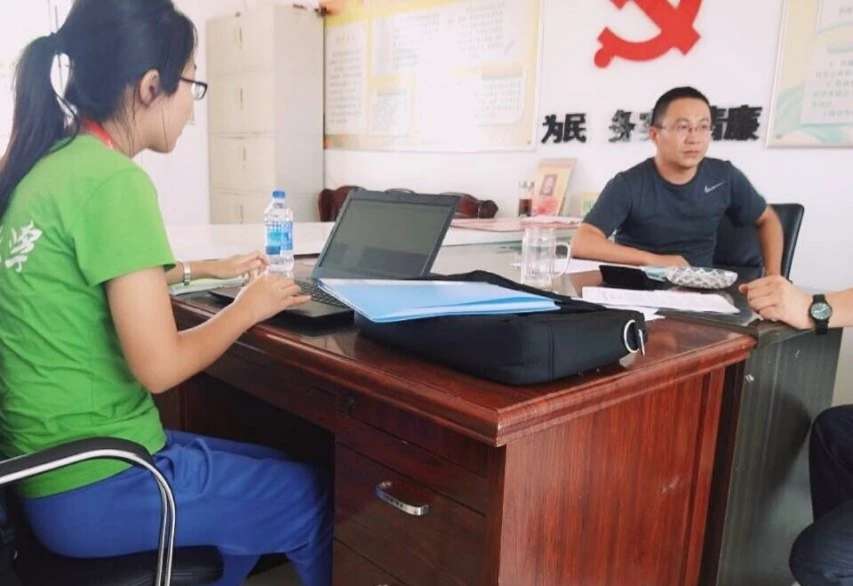 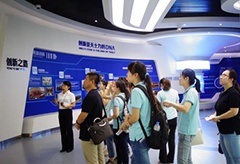 实验中心创新实验
天津市大学生创新
计划
学院创新课题
经济学系实践团队
【科技工作者创新创业服务中心调研】
民政部社会调研
【民政部调研活动—村委会调研】
实施万众创新战略的问题研究
【孵化器功能完善与中小企业发展研究】
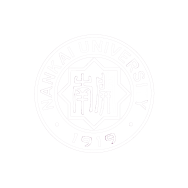 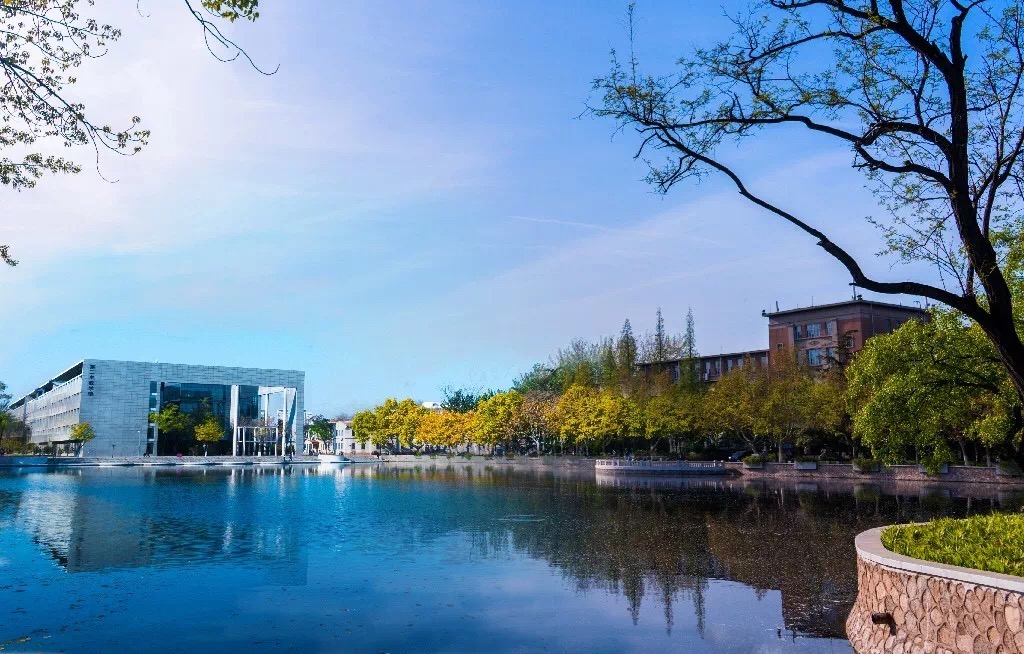 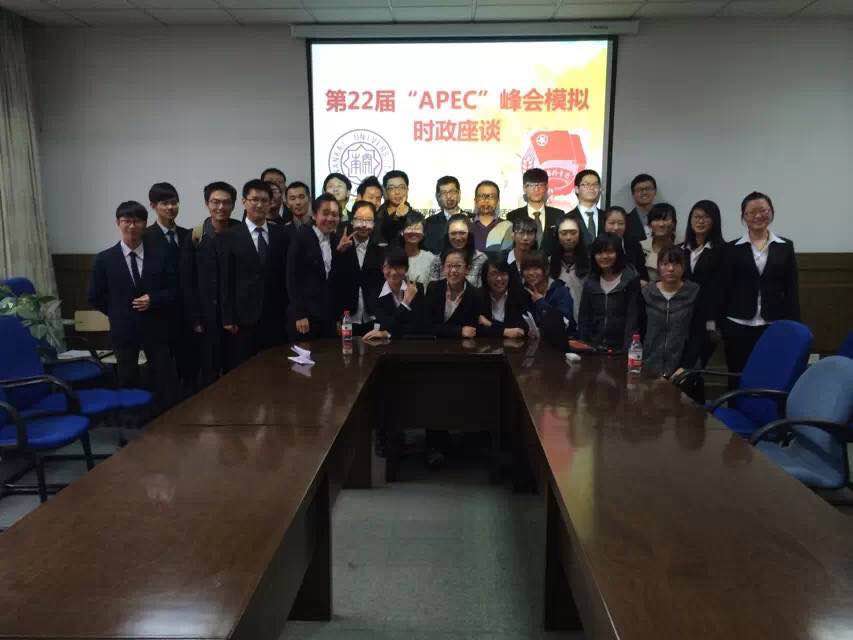 国际商务系
【 APEC峰会模拟时政座谈】
创新实践能力培养
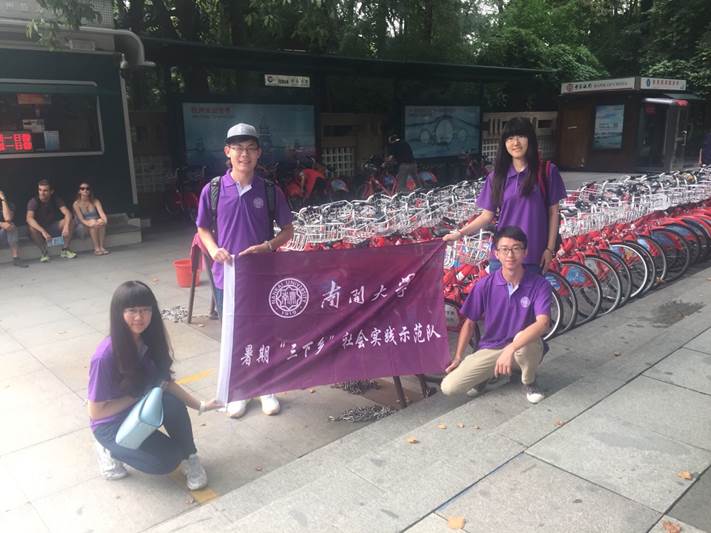 财政学系实践团队探索杭州
【公共自行车系统的发展之路】
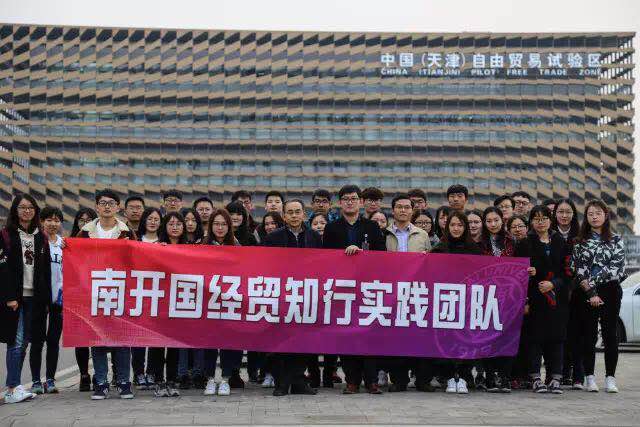 国际经济贸易系知行实践团队
【赴天津自由贸易试验区调研】
校园生活
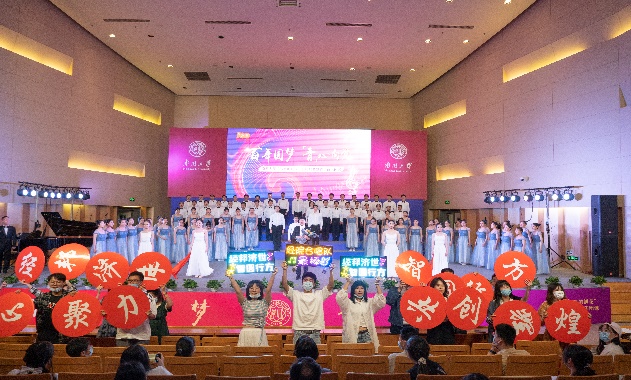 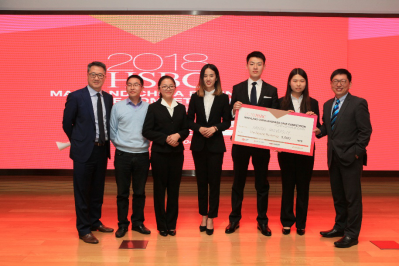 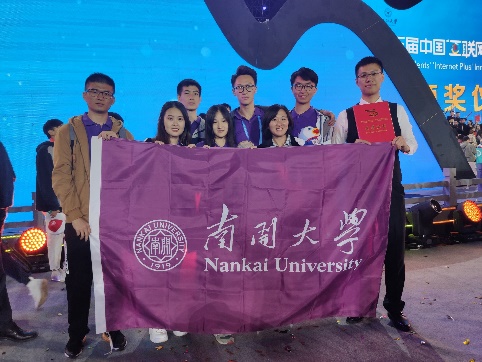 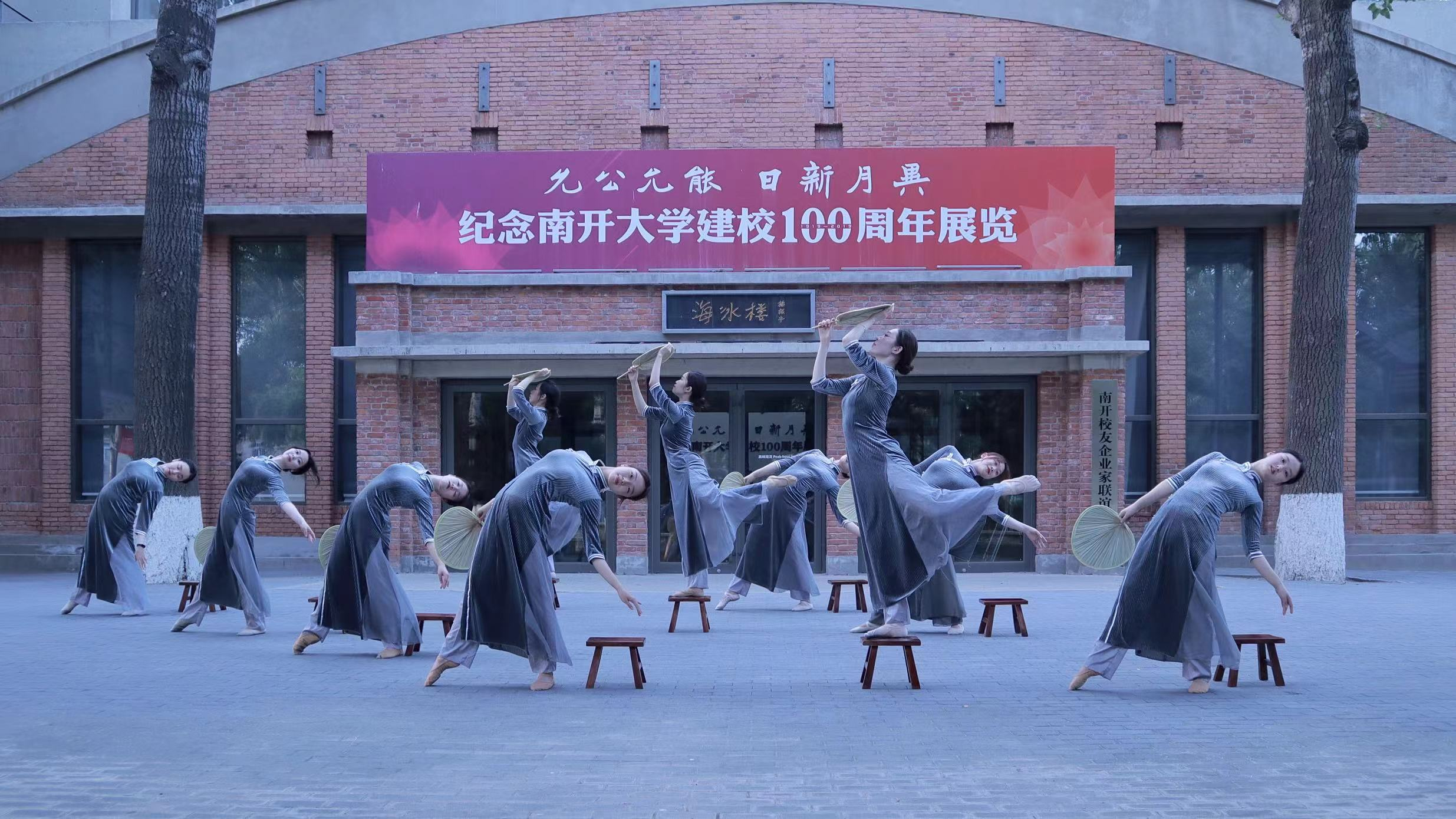 实习参赛
文艺活动
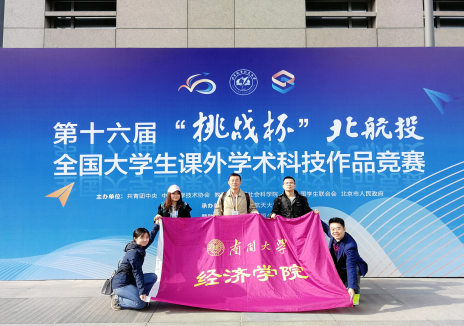 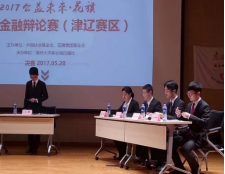 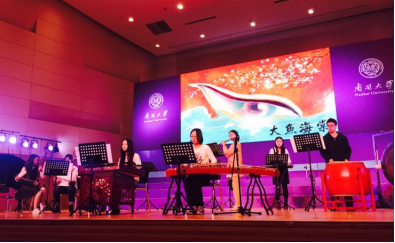 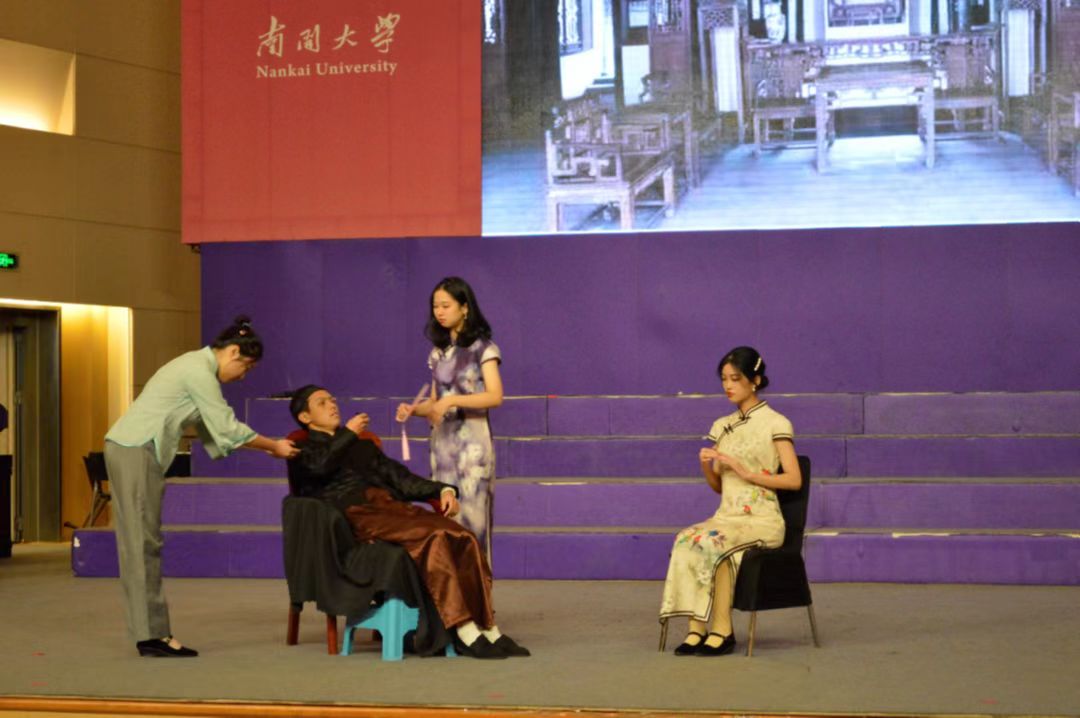 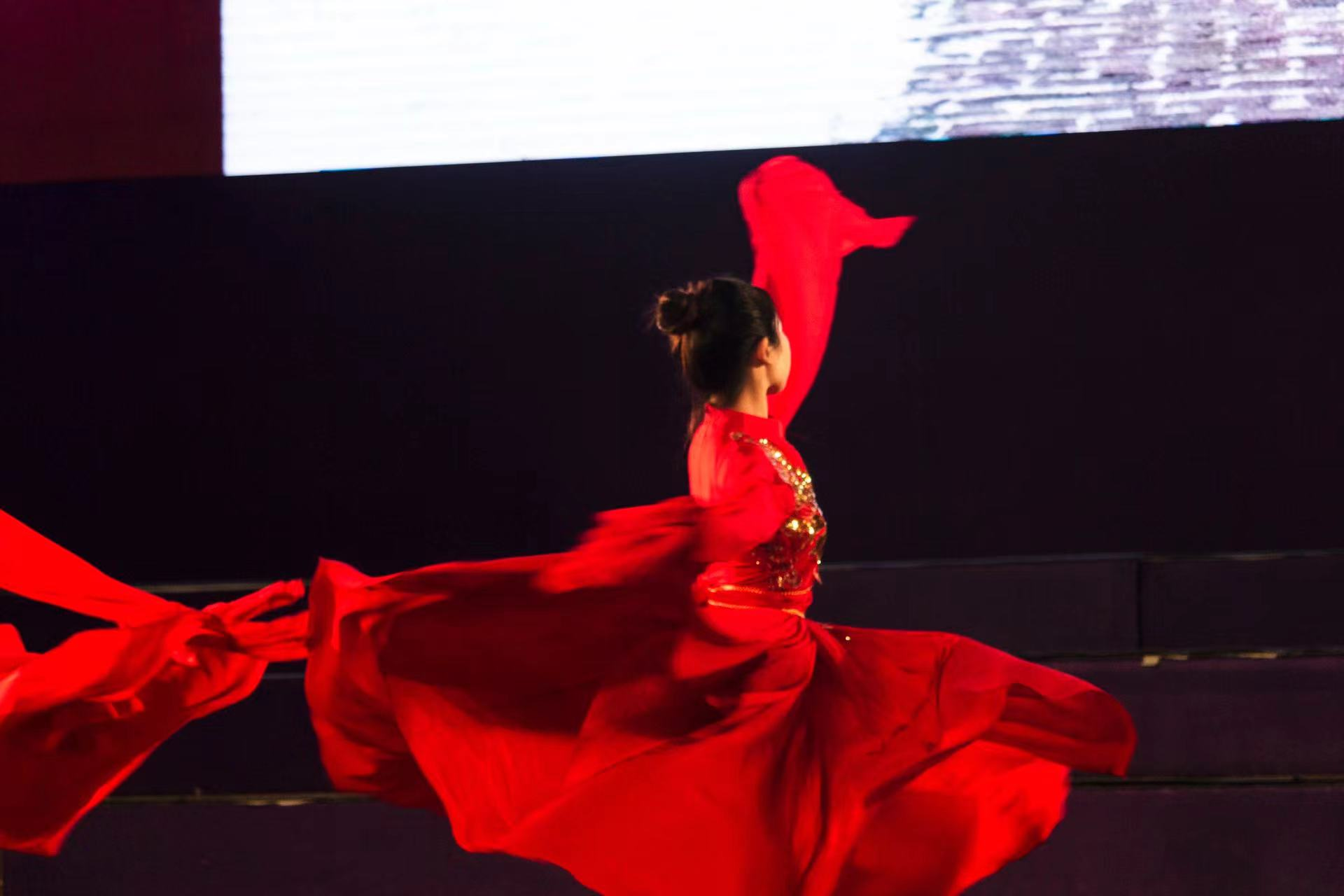 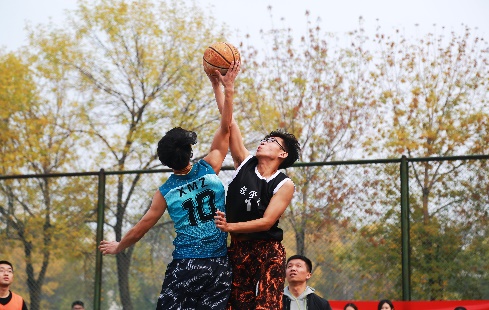 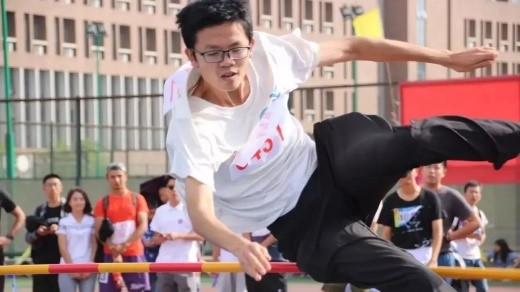 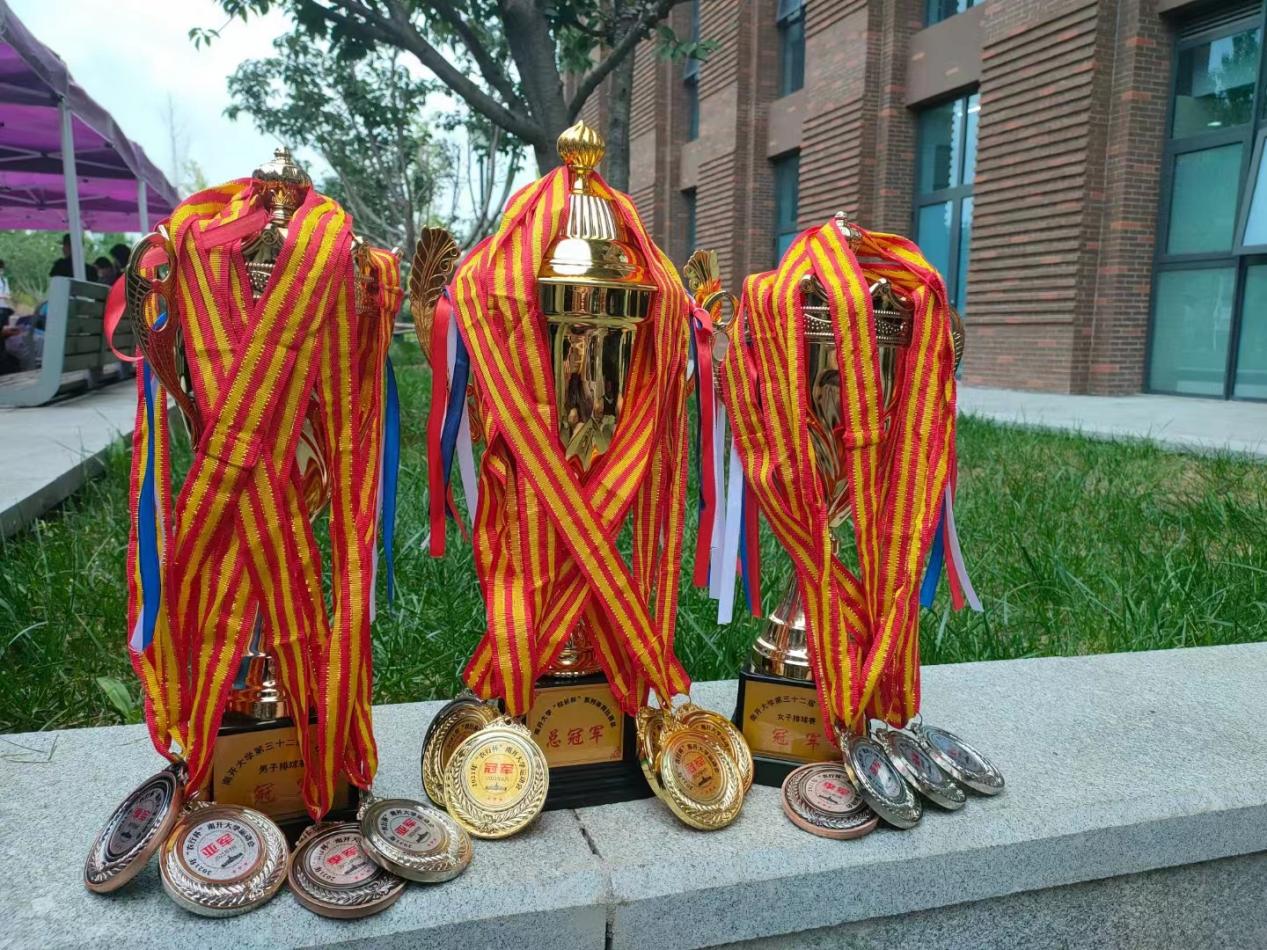 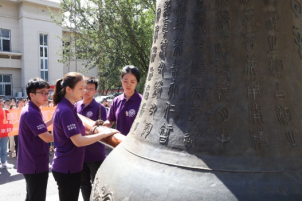 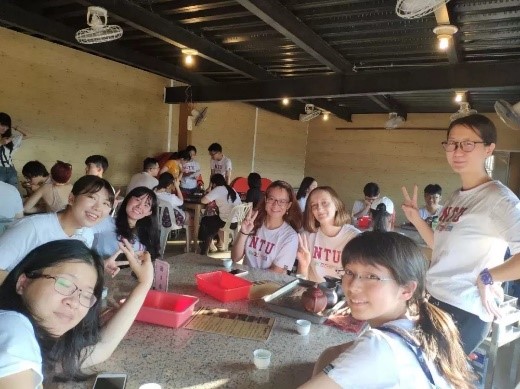 体育活动
团学活动
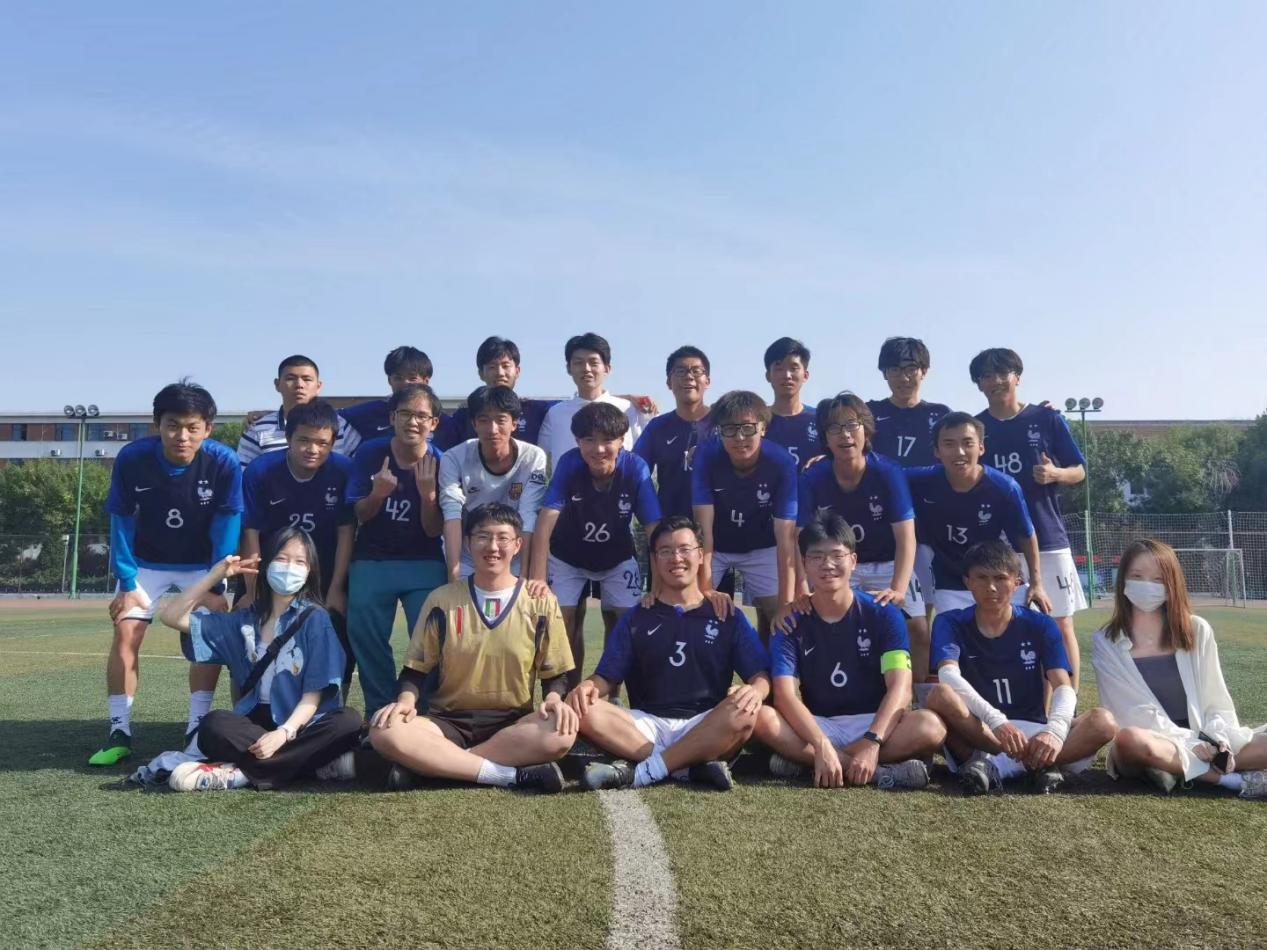 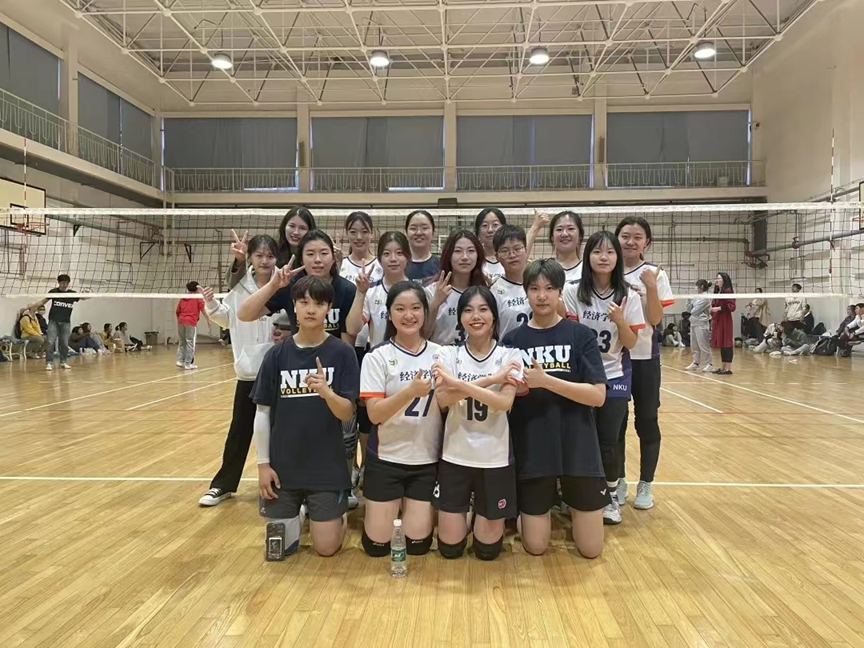 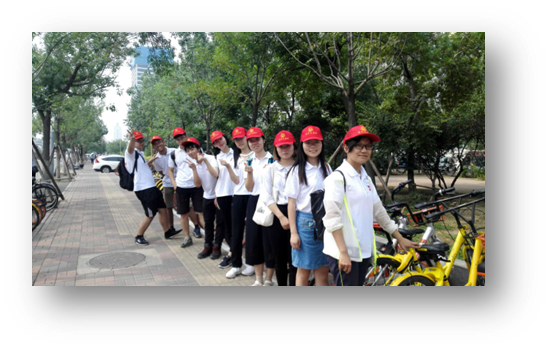 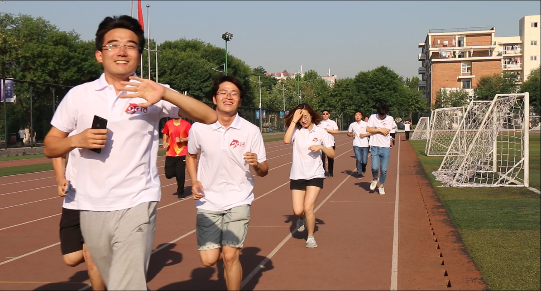 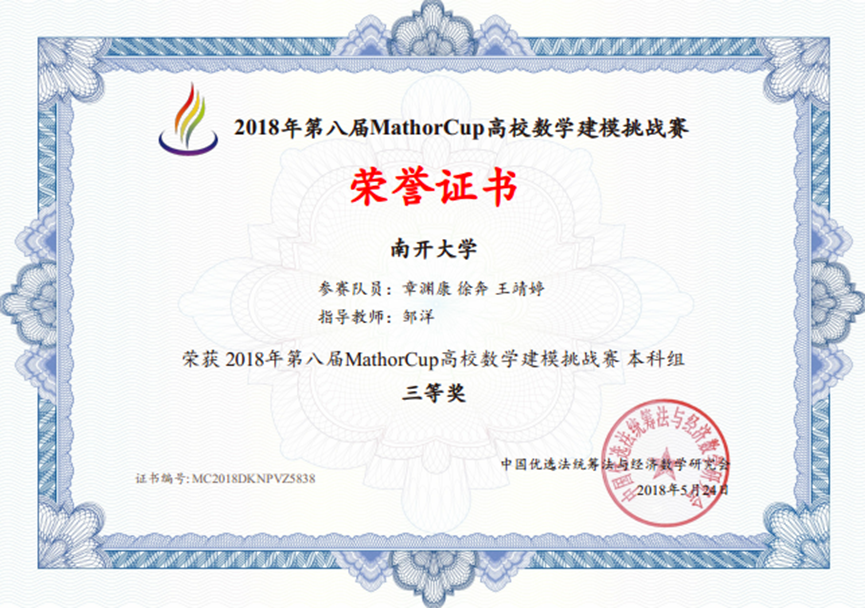 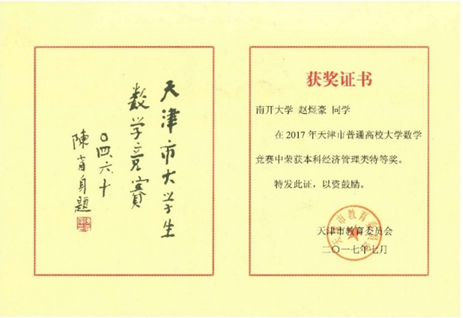 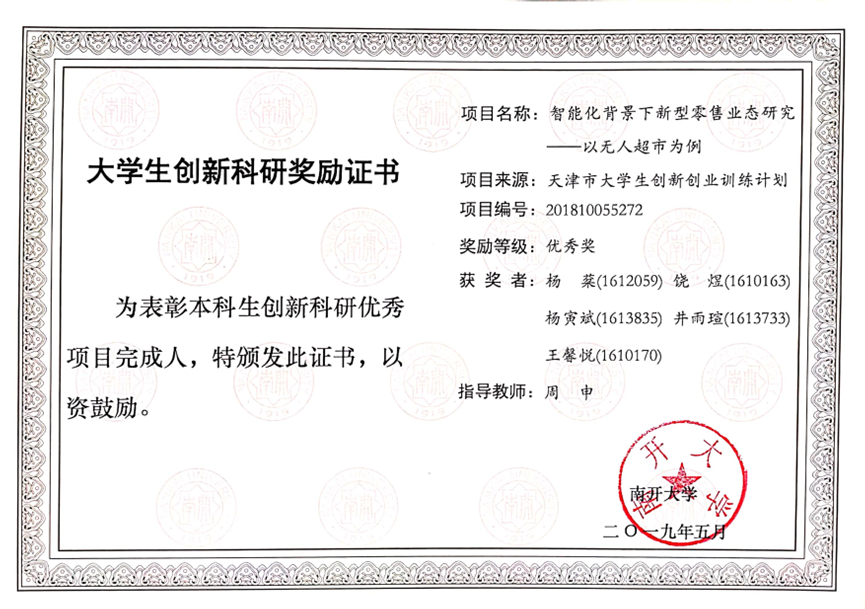 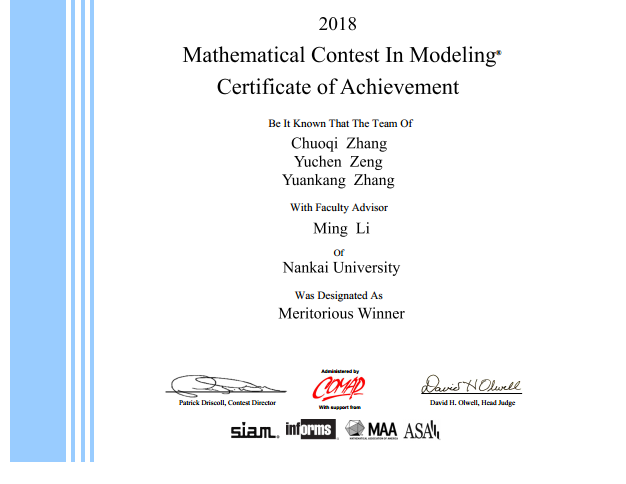 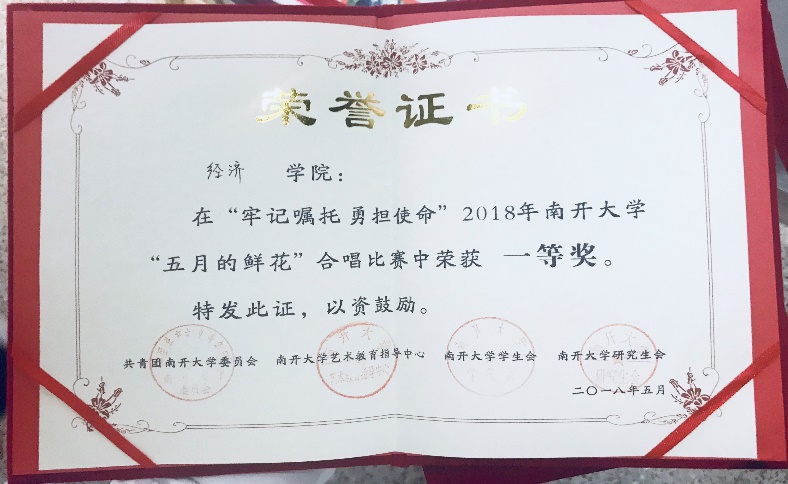 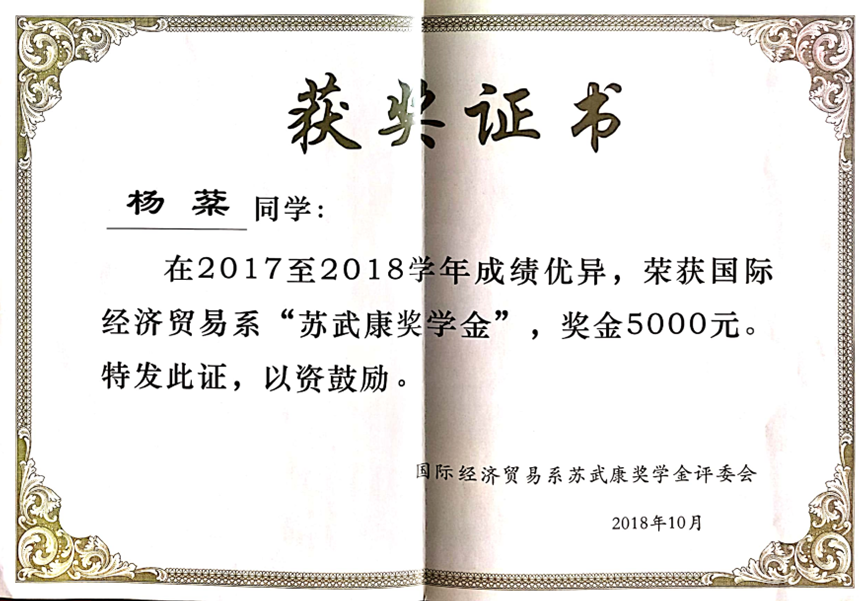 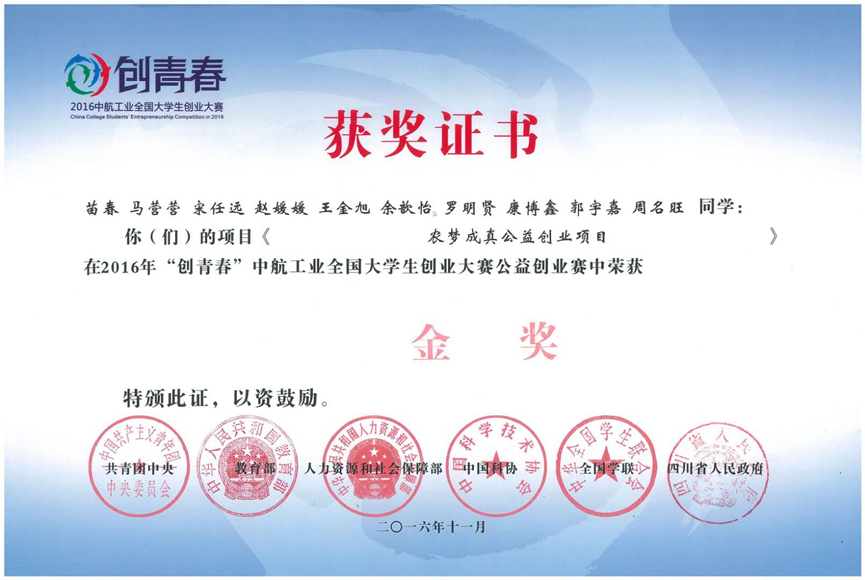 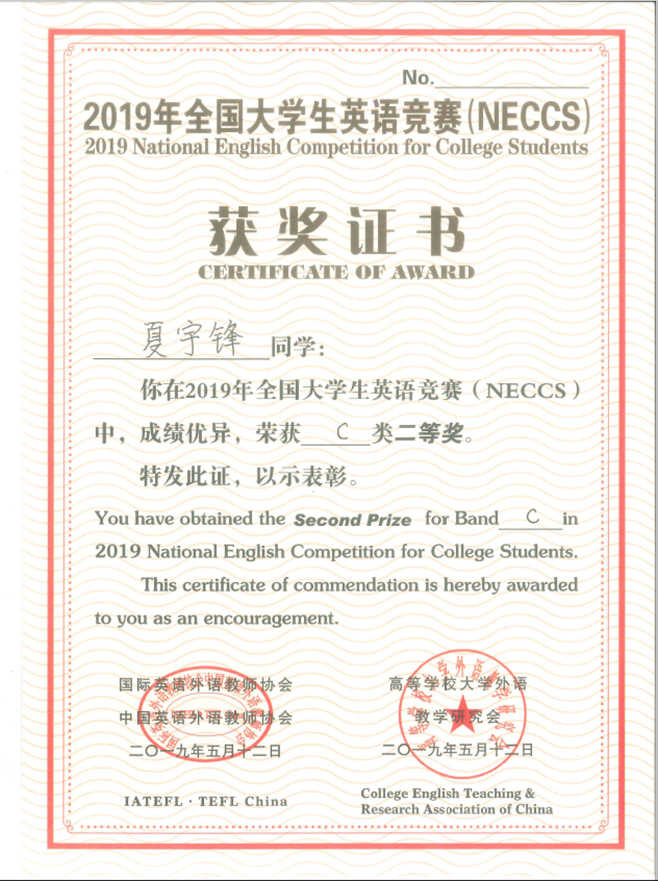 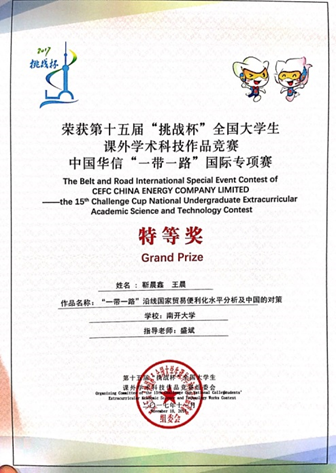 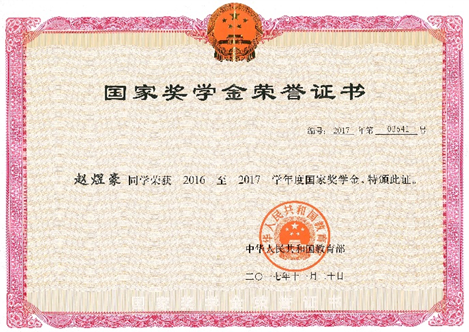 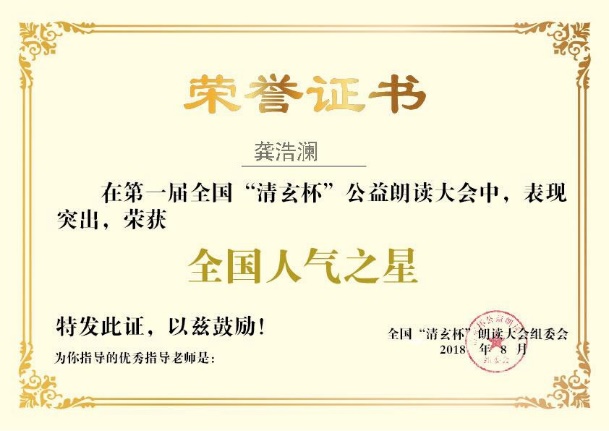 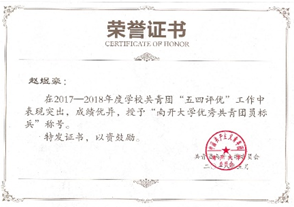 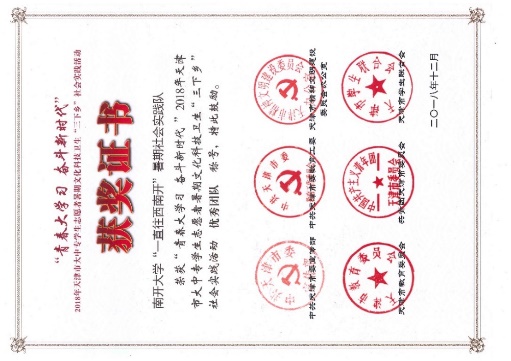 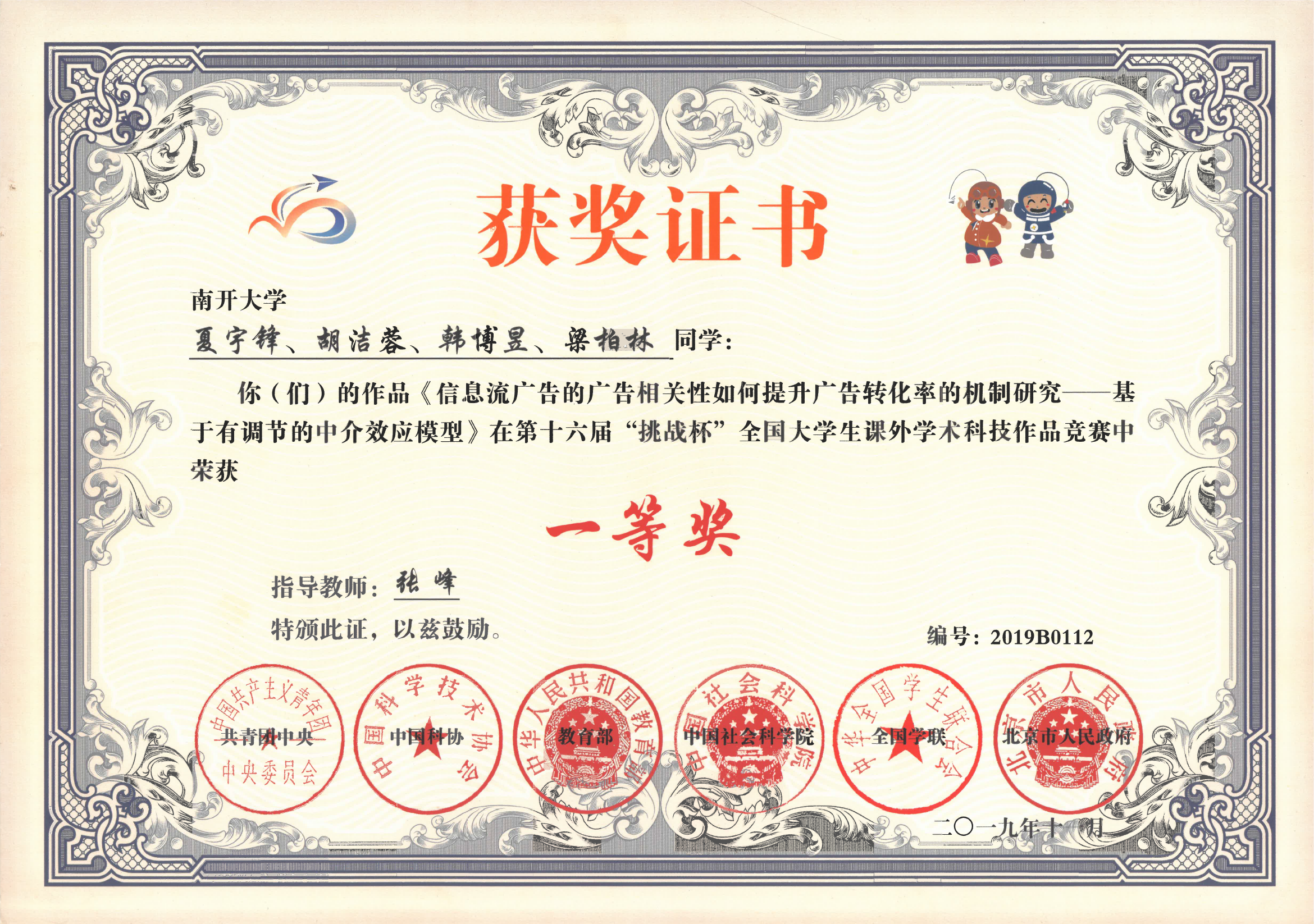 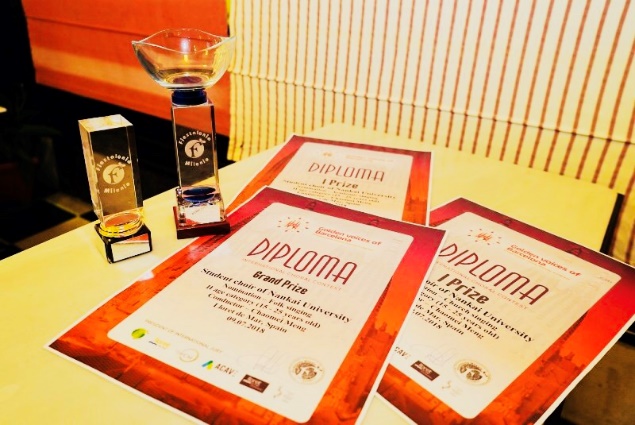 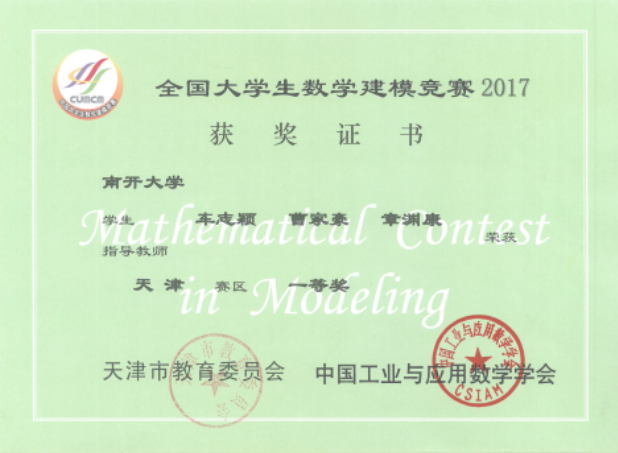 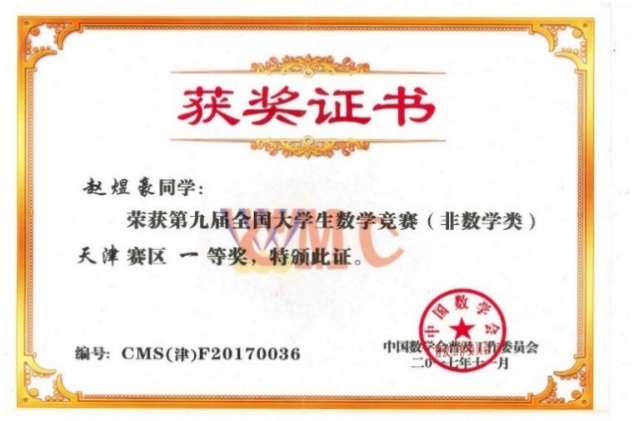 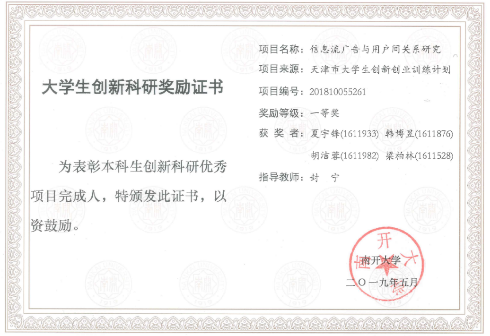 04
毕业去向
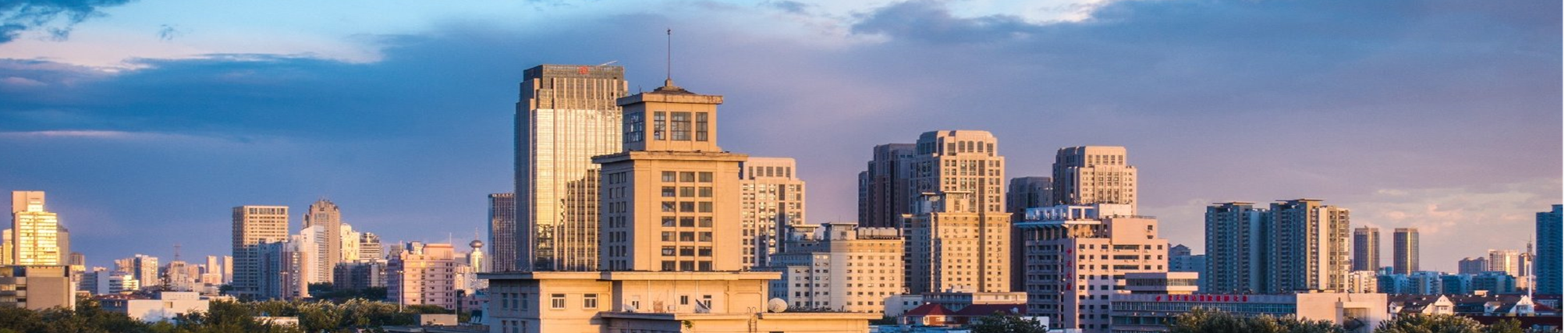 近三年经济学院本科生毕业去向
南开大学经济学院2022届本科毕业生共316人，其中就业82人，占本科毕业生总人数的25.9%；国内升学114人，占比为36.1%；出国（境）留学73人，占比为23.1%；其他为47人，占比为14.9%。
南开大学经济学院2021届本科毕业生共320人，其中就业73人，占本科毕业生总人数的22.8%；国内升学121人，占比为37.8%；出国（境）留学79人，占比为24.7%；其他为47人，占比为14.7%。
南开大学经济学院2020届本科毕业生共325人，其中就业98人，占本科毕业生总人数的30.2%；国内升学113人，占比为34.8%；出国（境）留学88人，占比为27.1%；其他为26人，占比为8.0%。
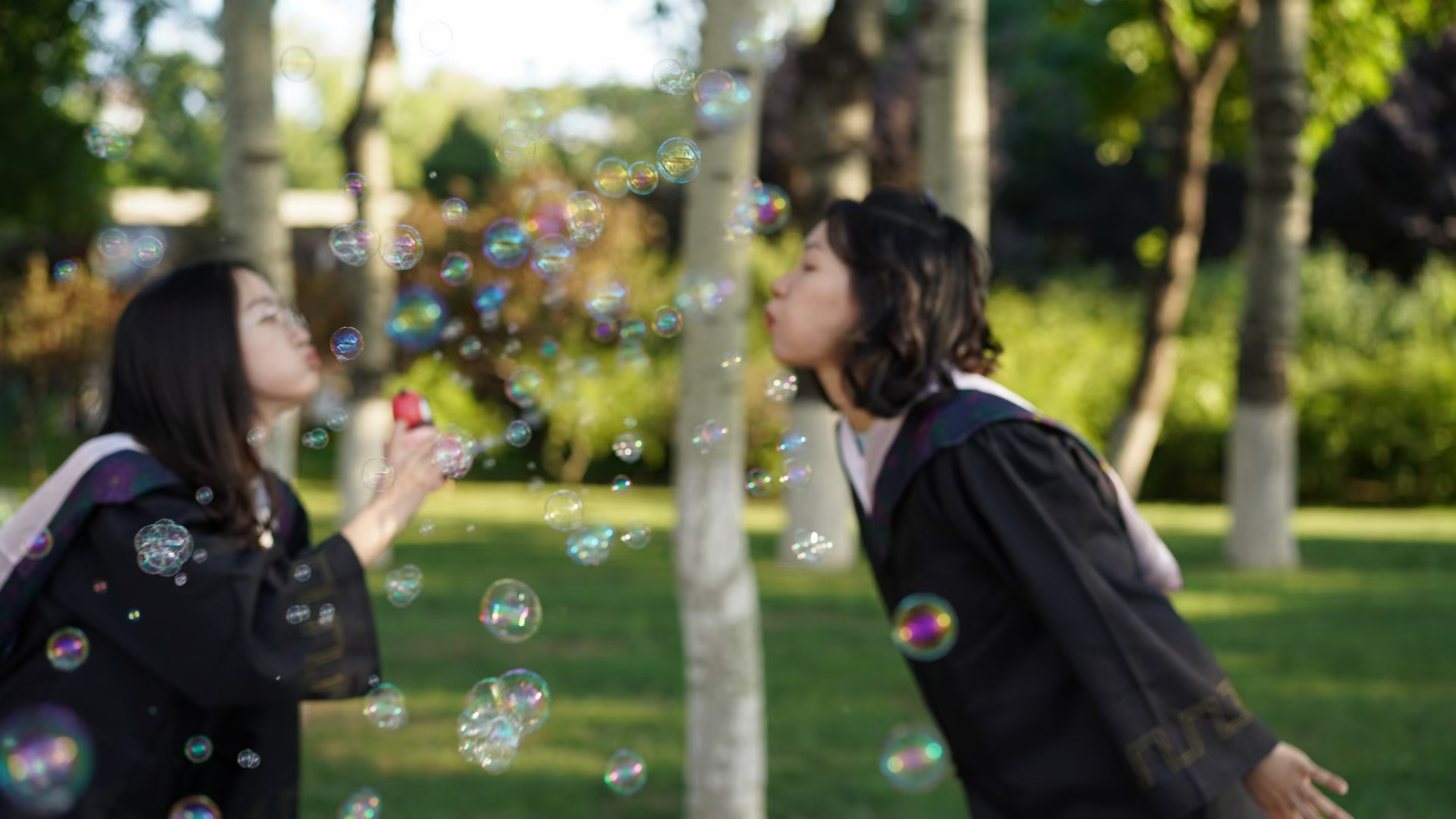 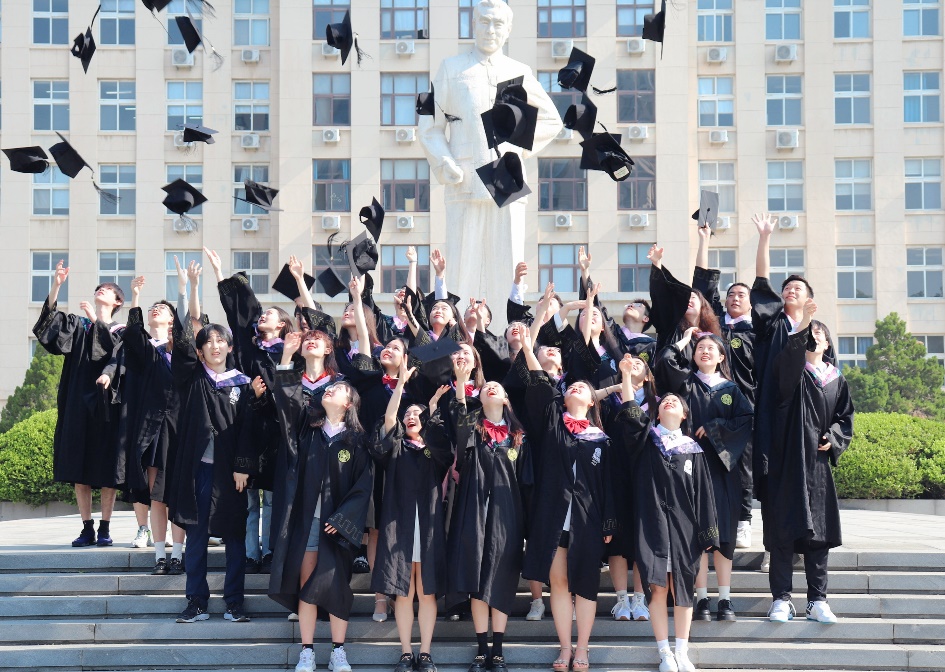 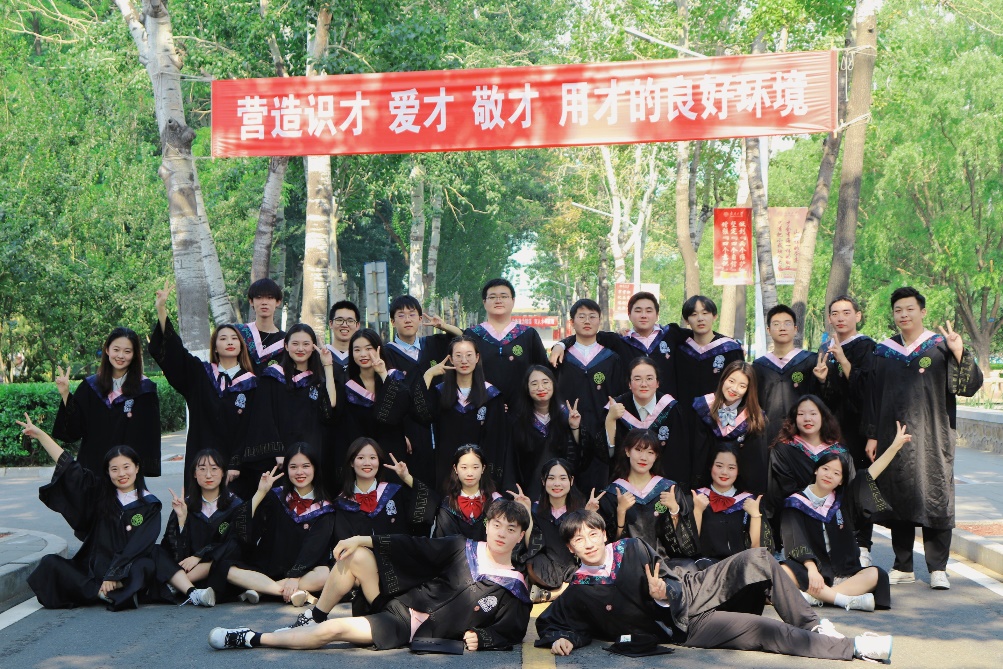 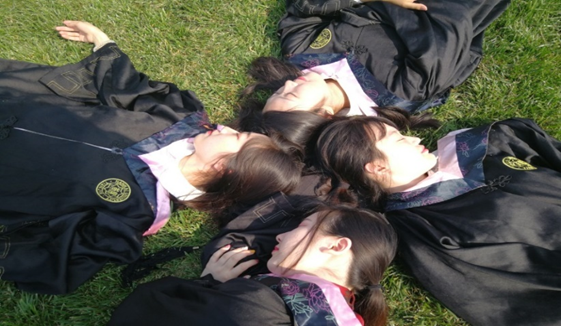 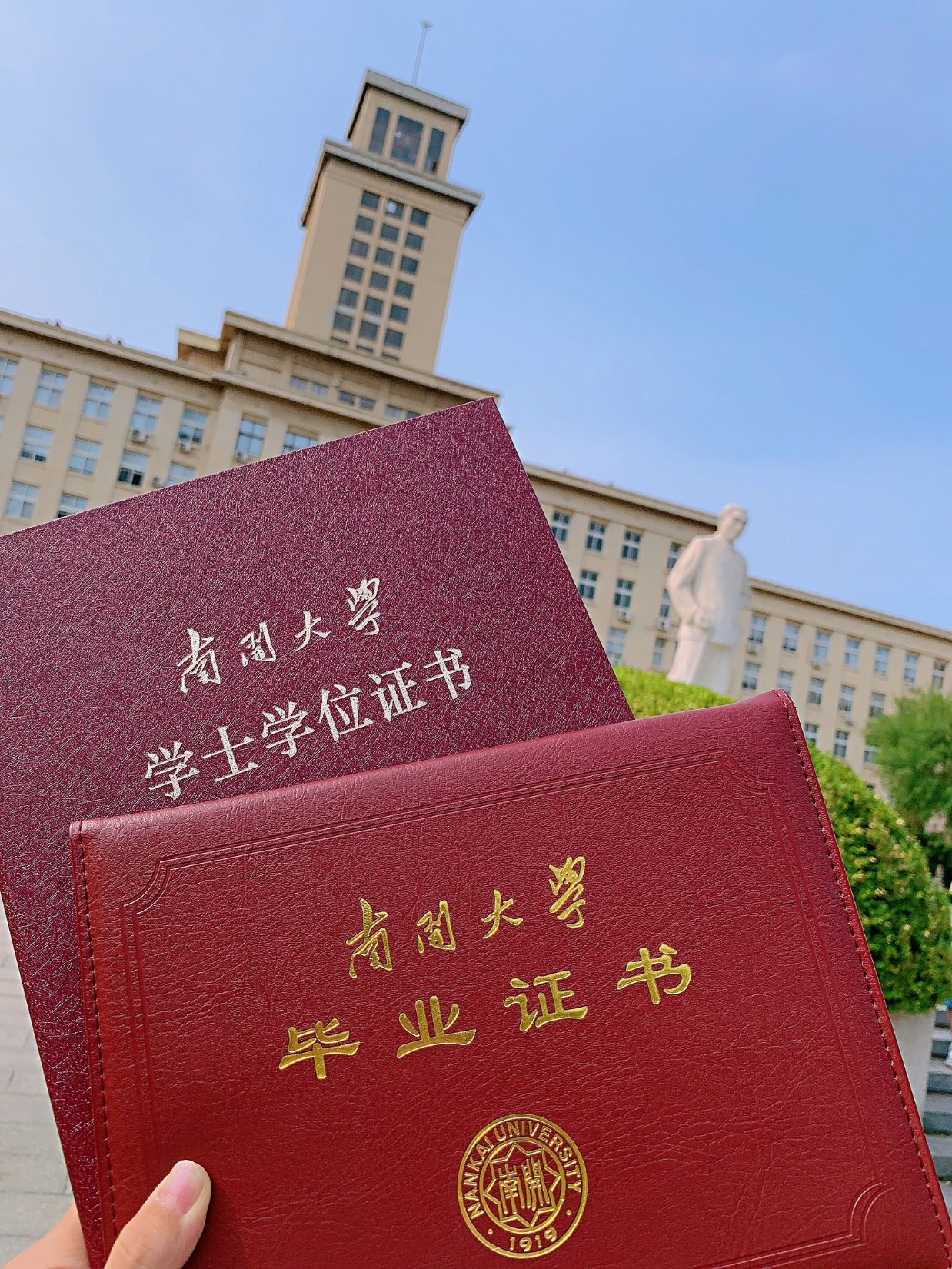 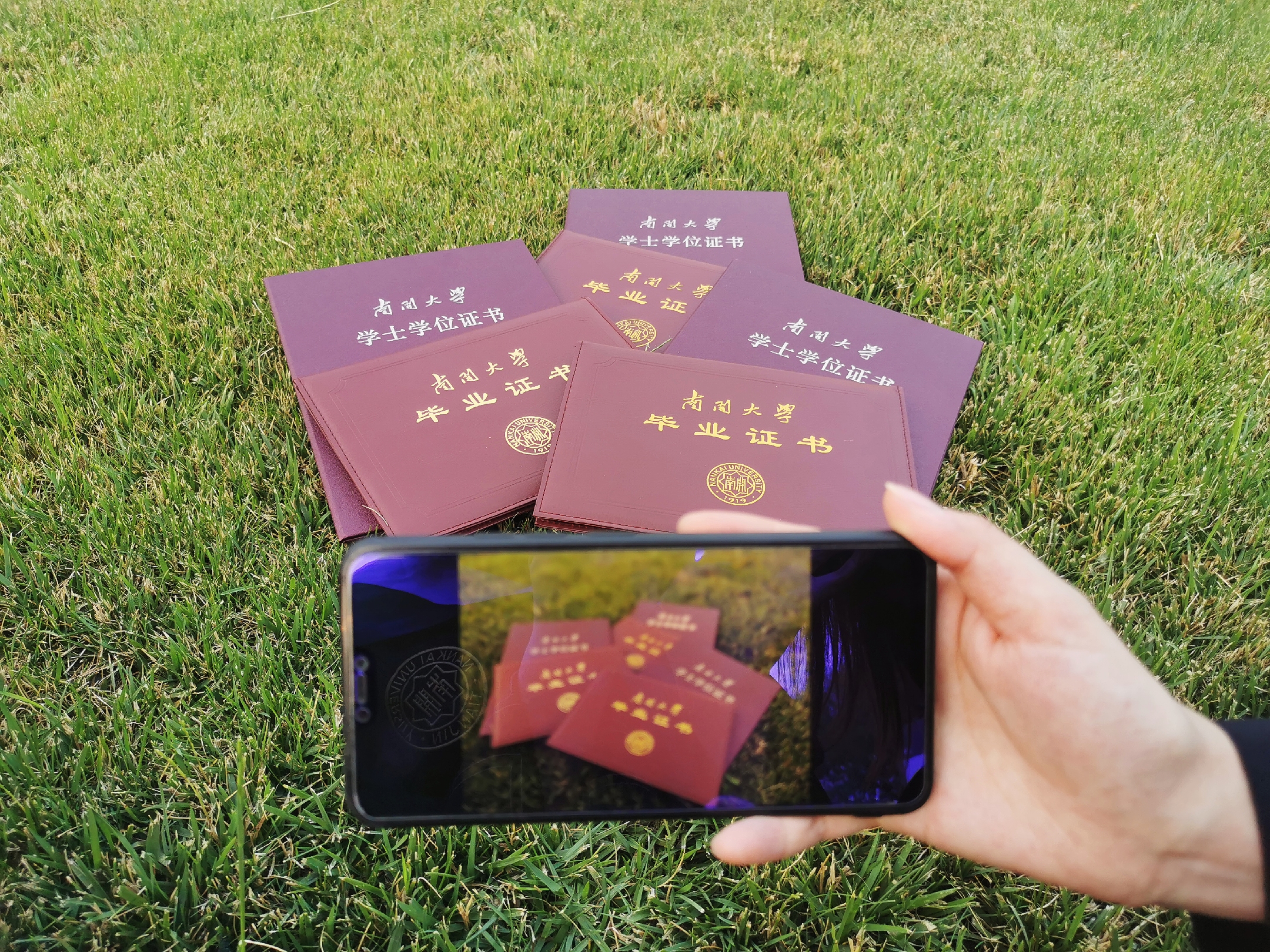 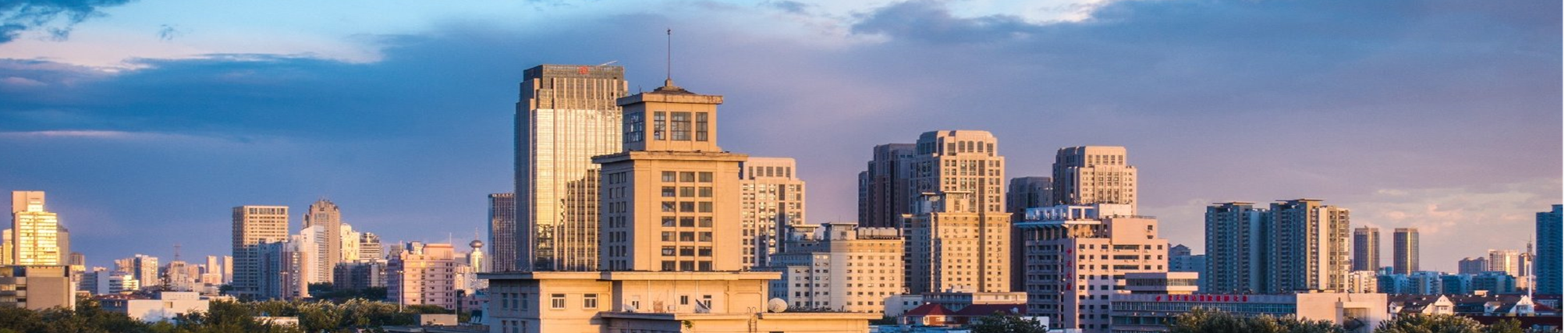 国内升学：除留在南开大学升学，其余同学主要前往北京大学、清华大学、中国人民大学、复旦大学、南京大学、浙江大学、上海交通大学、中山大学、中央财经大学、中国社会科学院大学等高校继续深造。
就业：就业地域以天津、北京、上海、广东等地区为主，其他东部省份次之，之后依次是西部地区、中部地区和东北地区。从签约单位的性质来看，本科毕业生中有54.88%选择前往事业单位工作，占比最高；20.73%选择前往国企，9.75%选择就职于民企及其他企业，7.32%选择前往党政机关，7.32%选择就职于外资企业。就业单位所属行业占比最高的是教育行业52.4%，其次是金融行业，占比9.76%，公共管理与服务行业、商贸服务和生活消费行业和建筑地产行业均占3.66%。13.41%本科毕业生签约世界500强企业及其分支机构和旗下公司，包括招商银行、中国建筑、中国铁路、中信证券、中国建设银行、美的集团等。
出国（境）留学：前往美国、英国、澳大利亚、新加坡、日本、德国、中国香港等国家和地区留学，去向学校包括：京都大学、伦敦大学学院、伦敦政治经济学院、南加利福尼亚大学、南安普顿大学、南洋理工大学、哥伦比亚大学、圣路易斯华盛顿大学、威斯康星大学麦迪逊分校、密歇根大学安娜堡分校、布兰迪斯大学、康奈尔大学、悉尼大学、新加坡国立大学、早稻田言语学院、曼彻斯特大学、杜克大学、格拉斯哥大学、香港中文大学、香港大学、香港科技大学等。
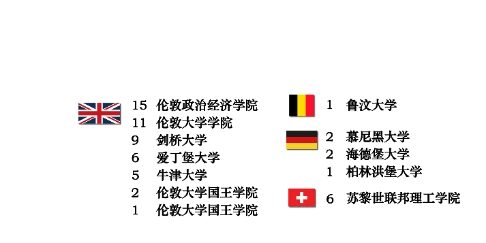 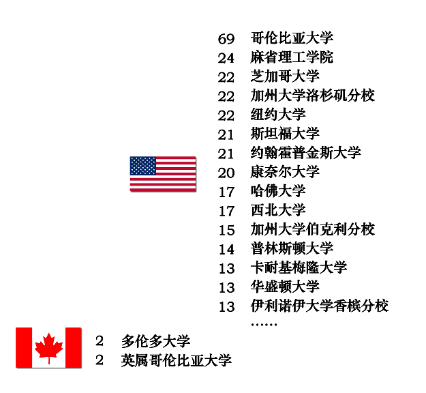 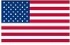 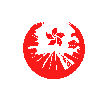 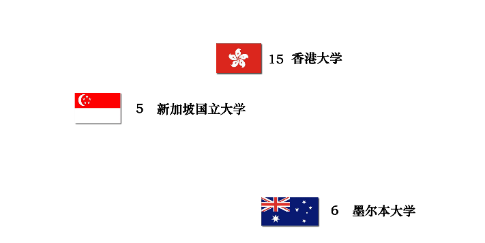 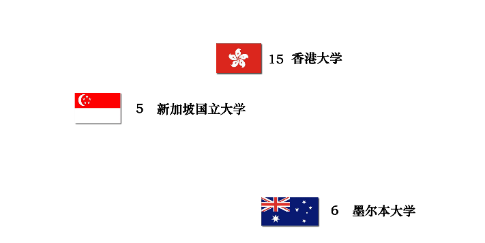 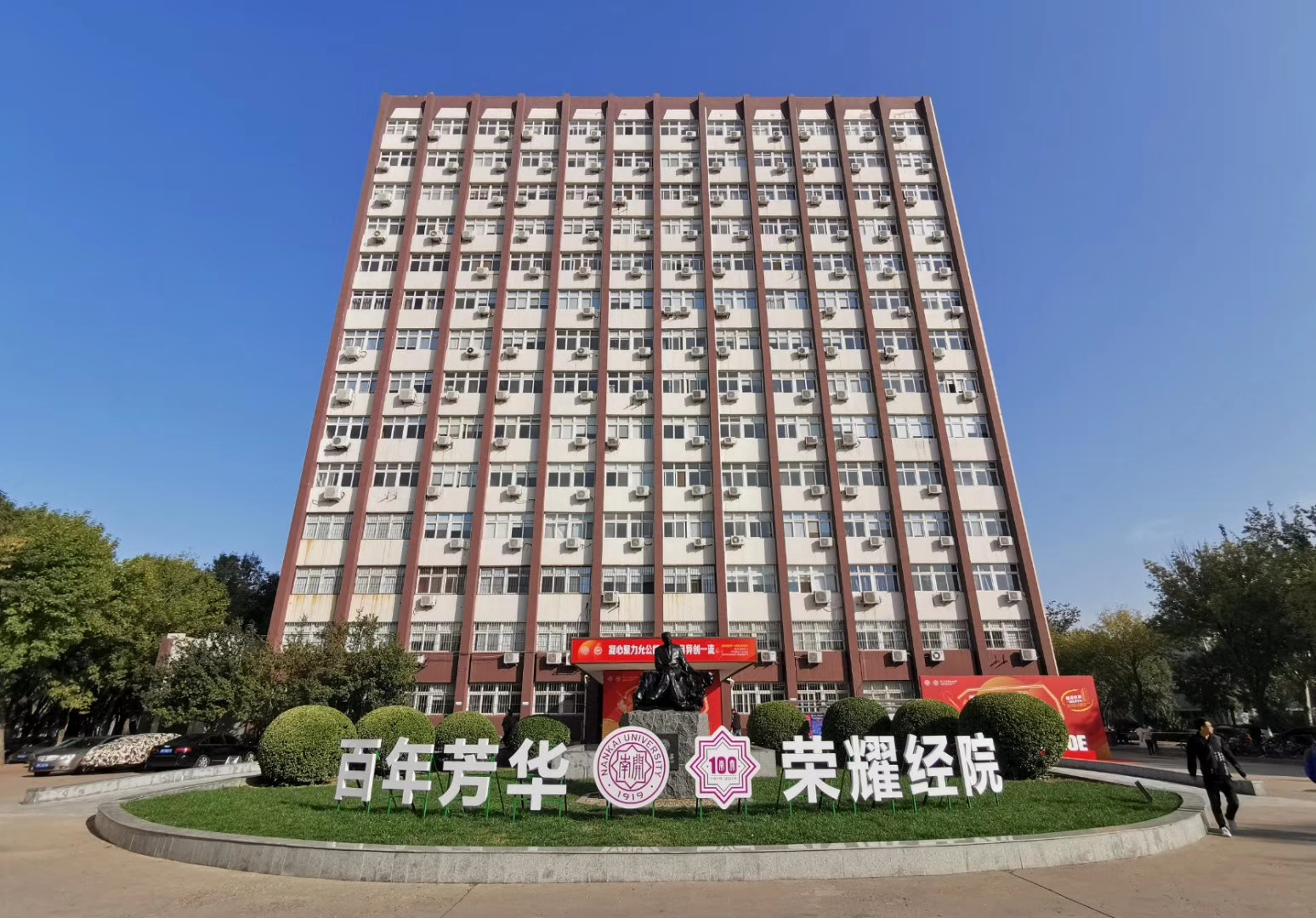 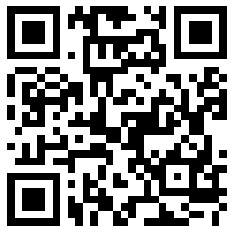 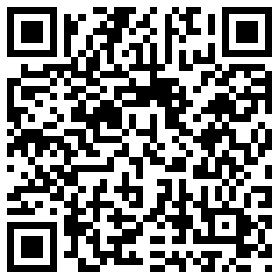 南开大学本科招生网
南开大学经济
学院官方微信
期待金秋
与你相会于南开经院
地  址：天津市南开区卫津路94号    
电  话：022-23495062     
电子邮件：jjxy@nankai.edu.cn 
学院官网：https://economics.nankai.edu.cn/